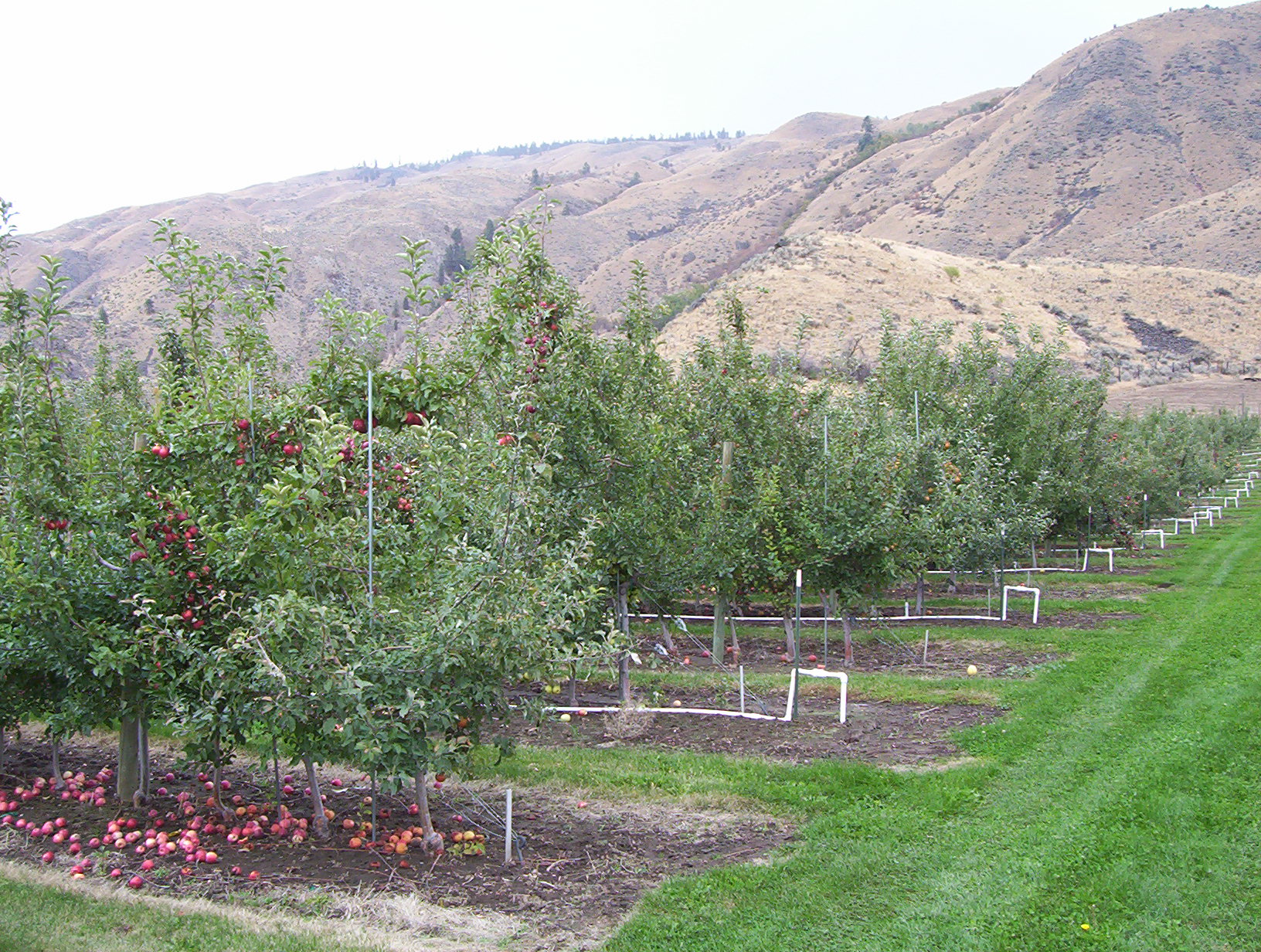 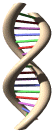 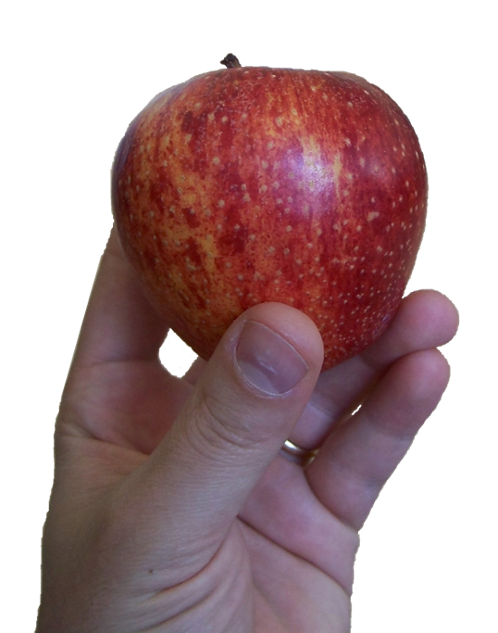 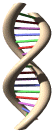 Cameron Peace, Kate Evans, Nnadozie Oraguzie, Dorrie Main, Daniel Edge-Garza, Yingzhu Guan, Murali Bellamkonda, Sujeet Verma, Eric van de Weg, Jim McFerson, Amy Iezzoni, Fred Bliss
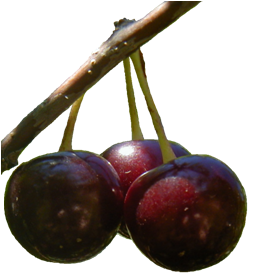 DNA-Informed Breeding
for
High-Impact
Fruit Quality Traits
in
Washington, USA
Outline of Presentation
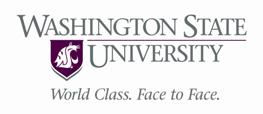 Our MAB Team
Vital Ingredient: Local Industry Support
Breeding Decisions
DNA-Informed Breeding
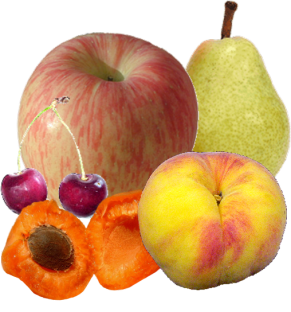 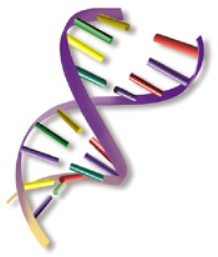 Outline of Presentation cont’d
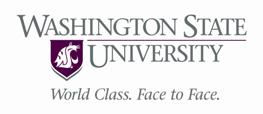 Integration into Routine Breeding Operations – Examples in our breeding programs
The MAB Pipeline
Moving Ahead
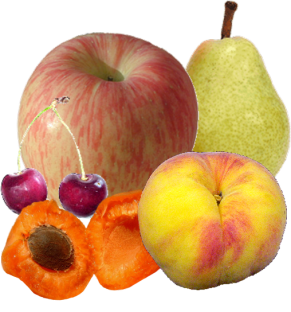 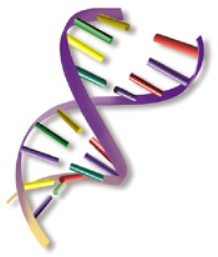 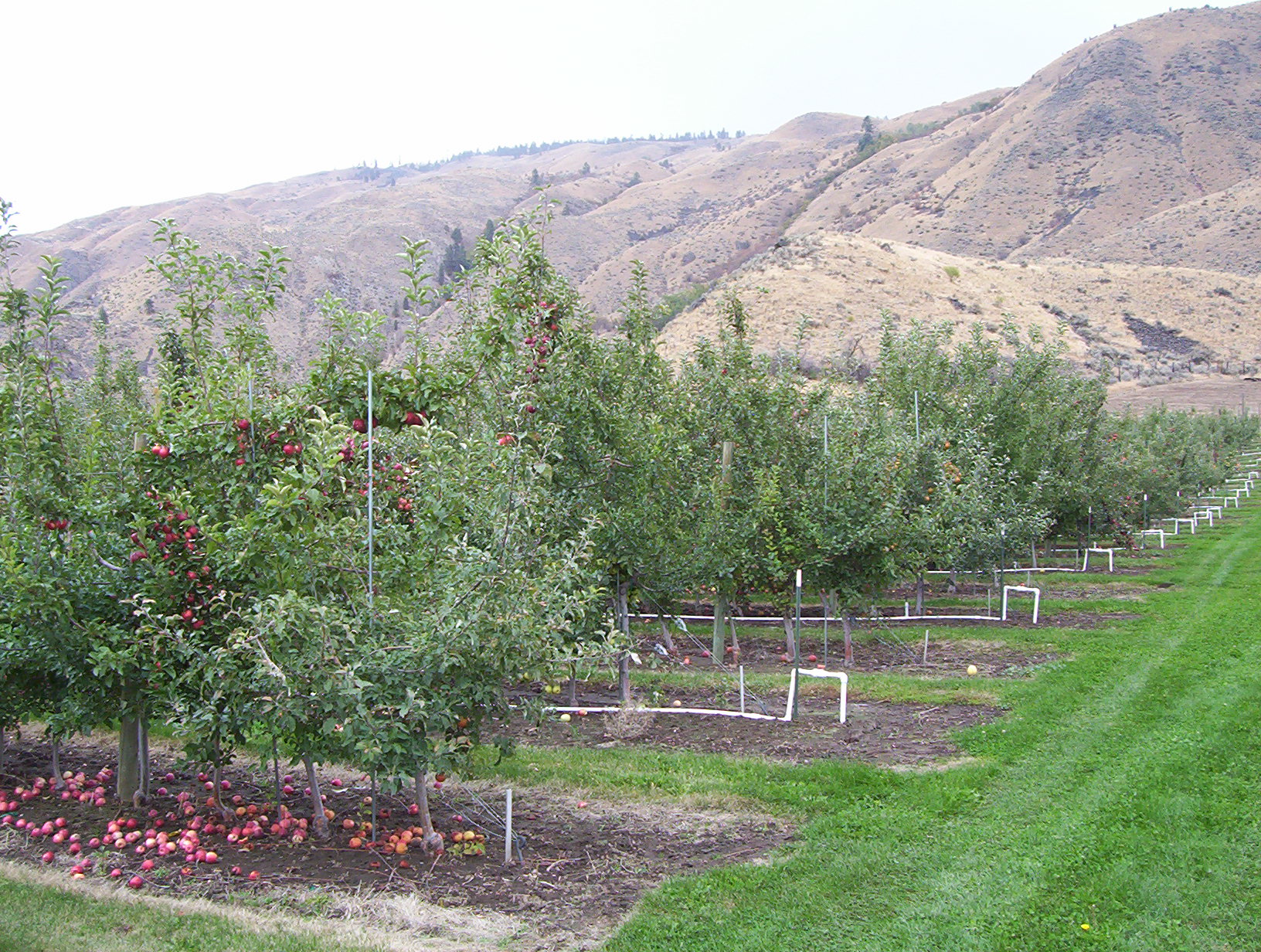 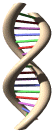 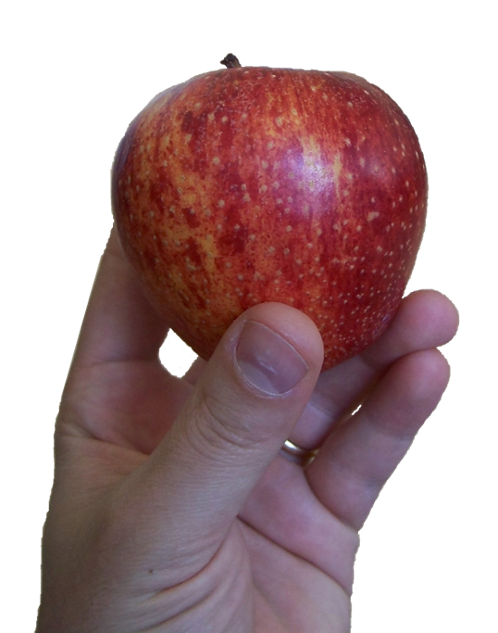 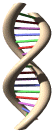 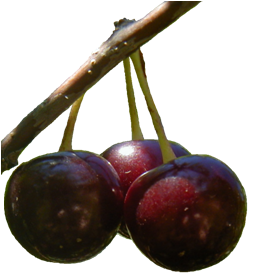 Our MAB Team
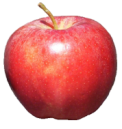 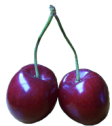 Our MAB Team
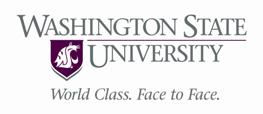 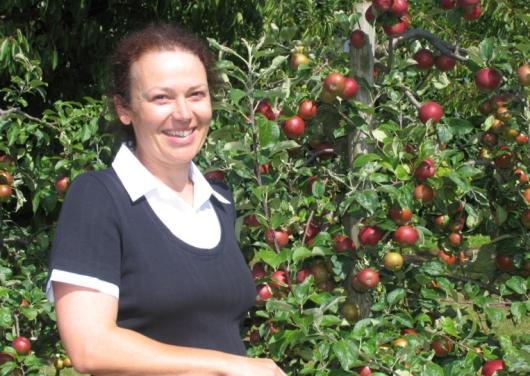 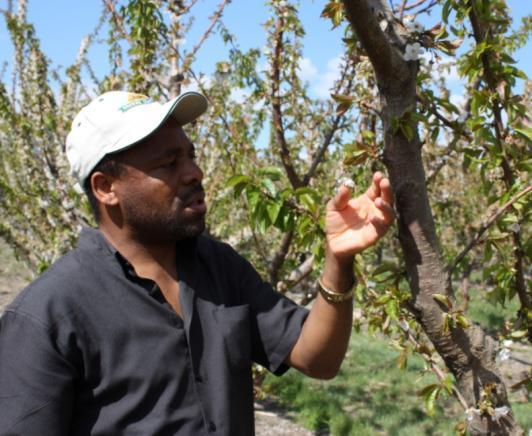 Apple Breeder
(Kate Evans)
Sw. Cherry Breeder
(Nnadozie Oraguzie)
Genetic Screening Service
(Pacific Northwest Tree Fruit Genotyping Lab)
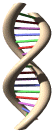 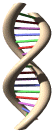 Molecular Geneticist
(Cameron Peace)
Advisors
(GGB Teams, Industry Advisory Committees)
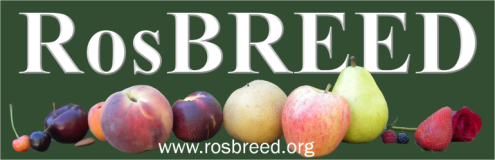 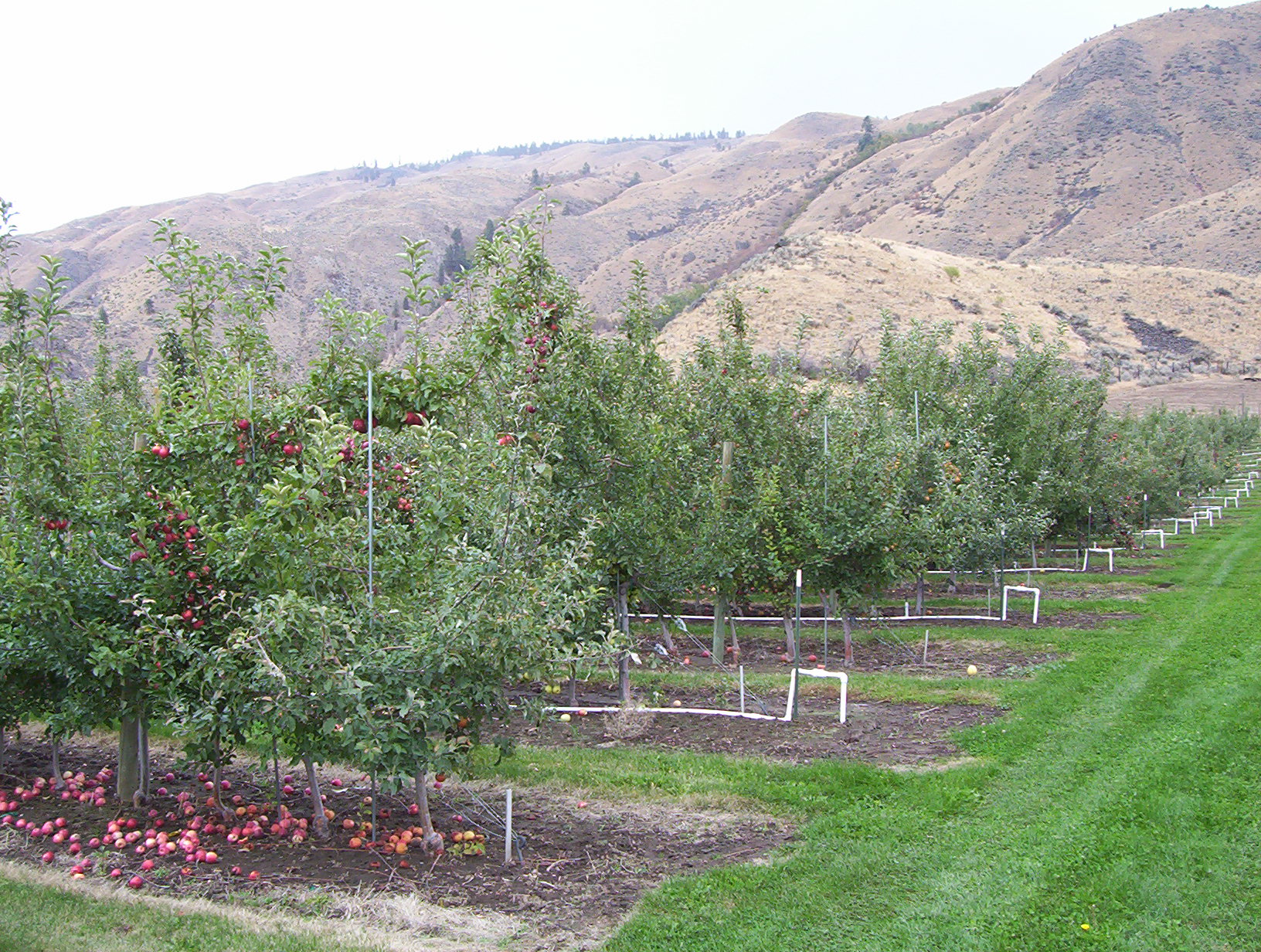 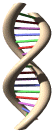 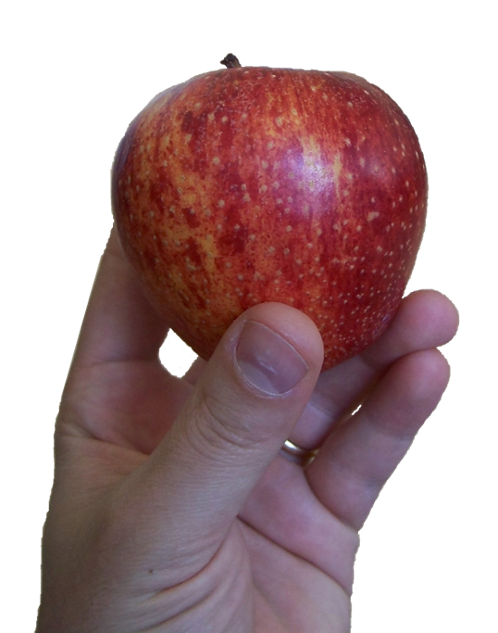 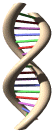 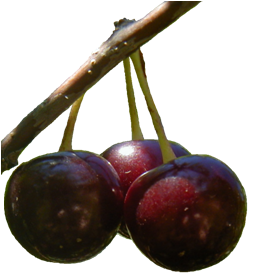 Local Industry Support
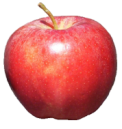 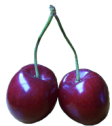 Vital Ingredient:
Local Industry Support
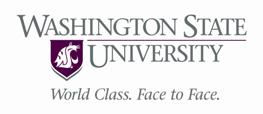 for…
Science-based innovation
Breeding program
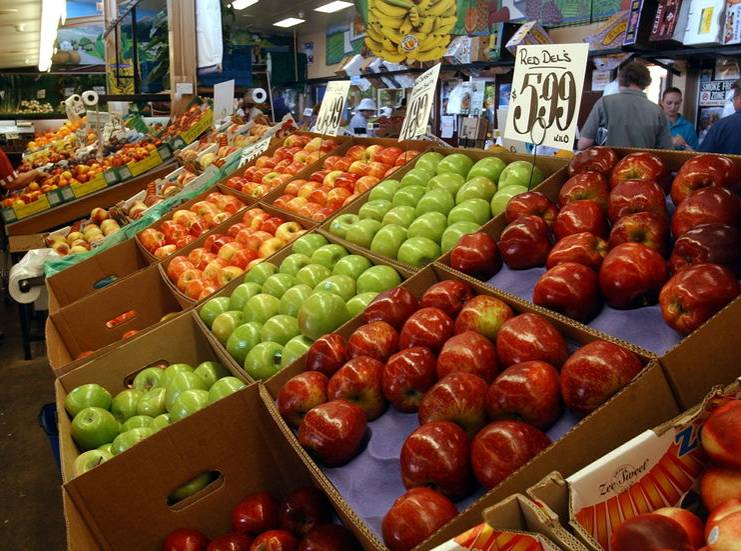 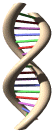 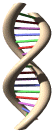 WA2
but..
Industry support only comes
with industry relevance
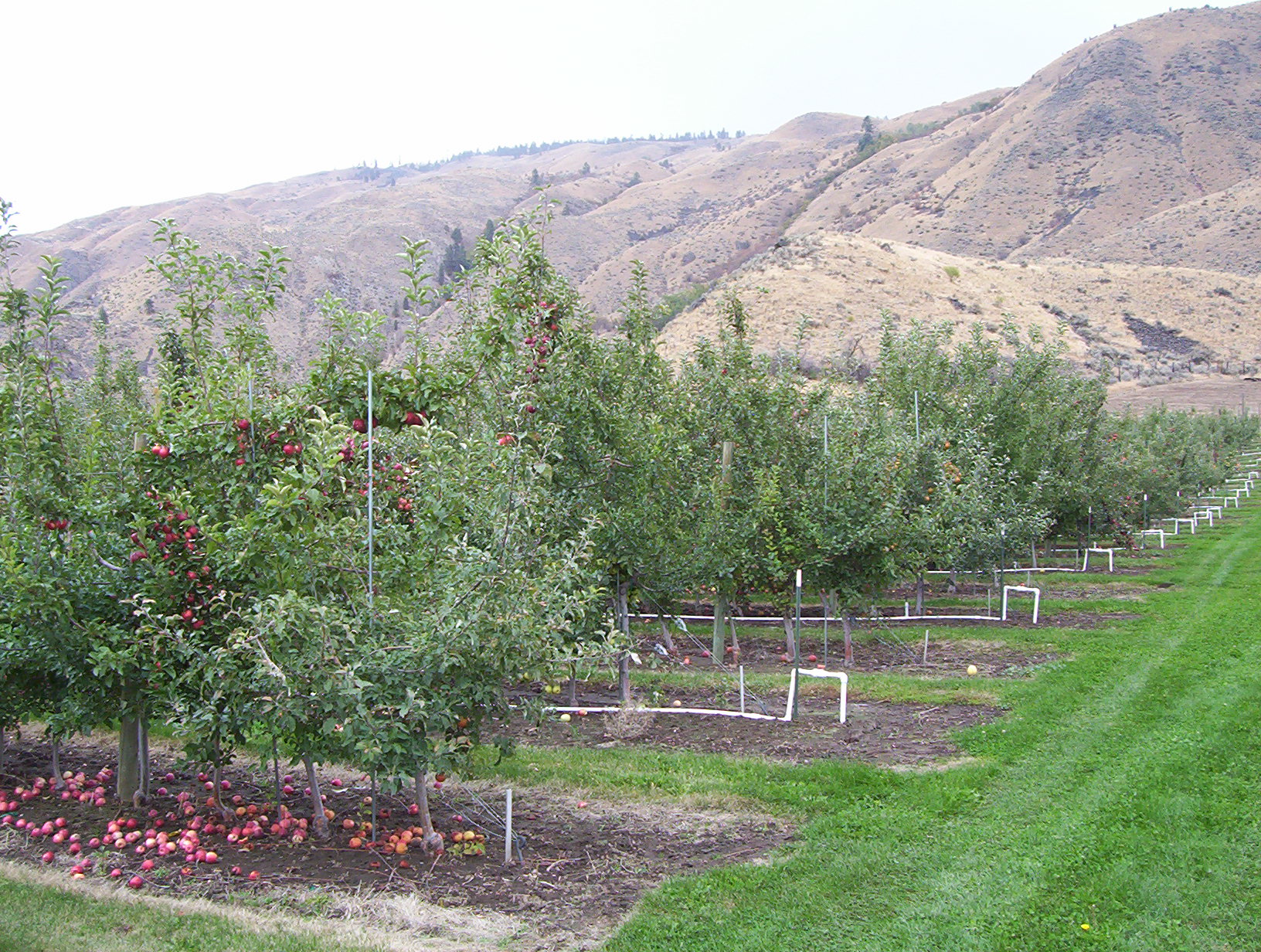 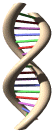 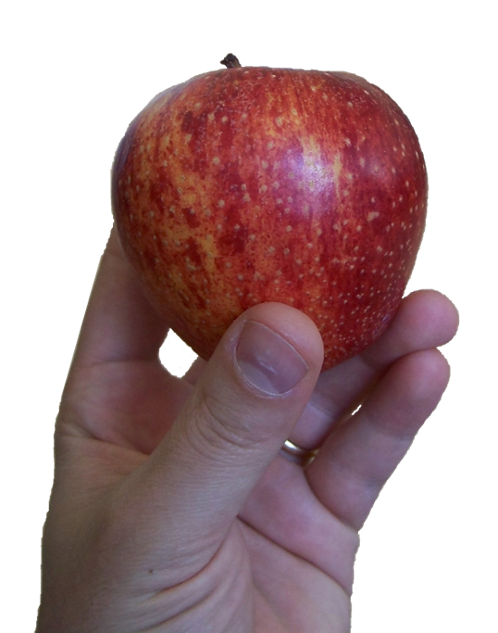 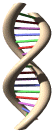 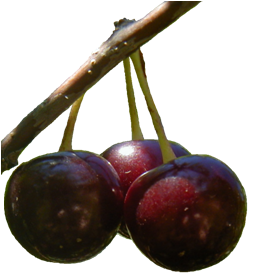 Breeding Decisions
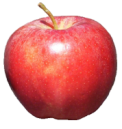 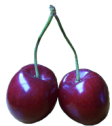 Breeding Decisions
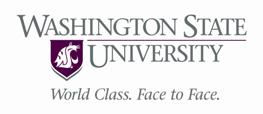 Which traits to target? Which parents to use?
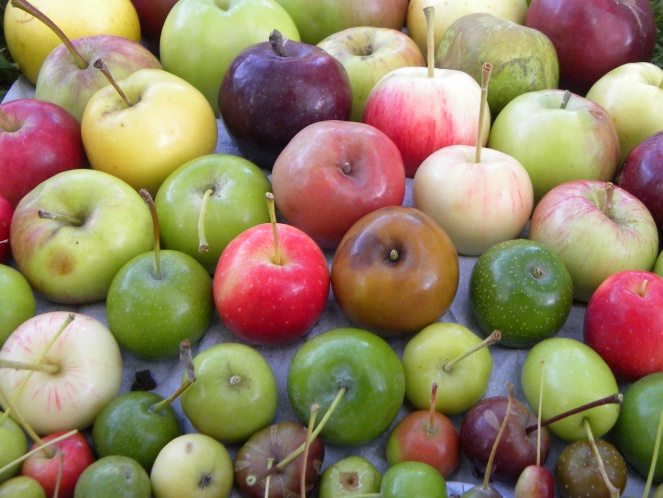 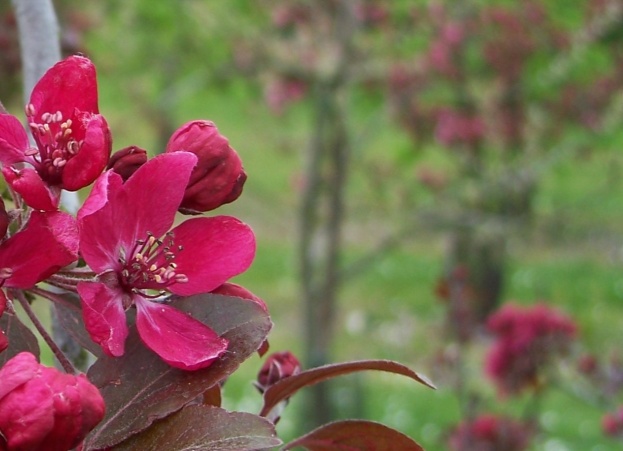 Which combinations to create?
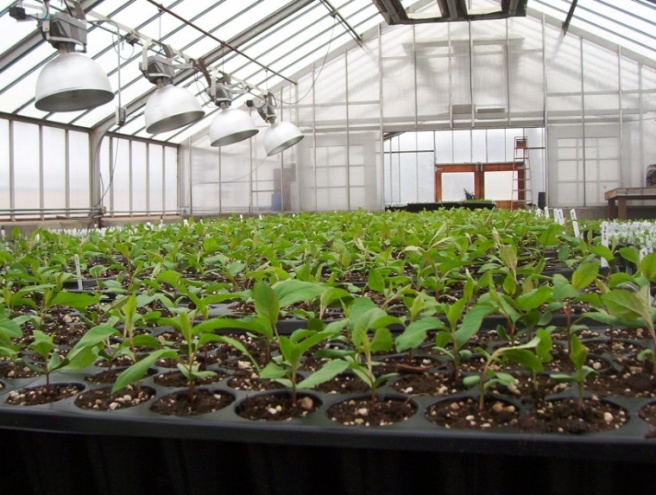 Which seedlings to progress?
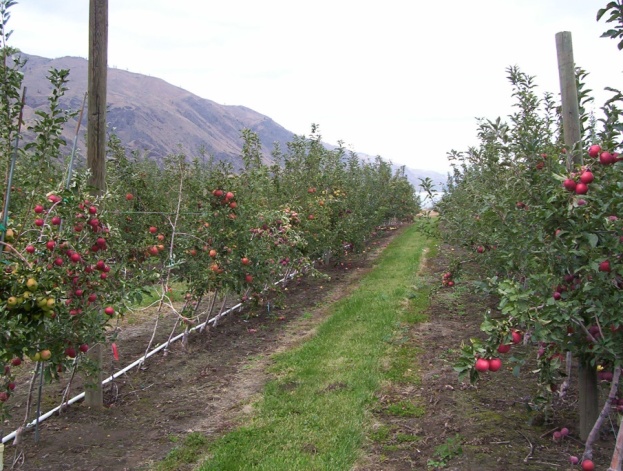 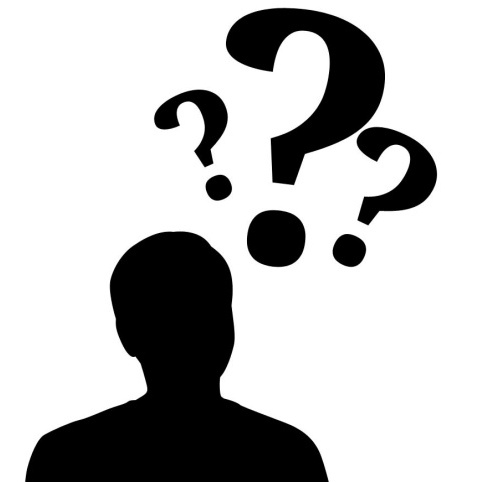 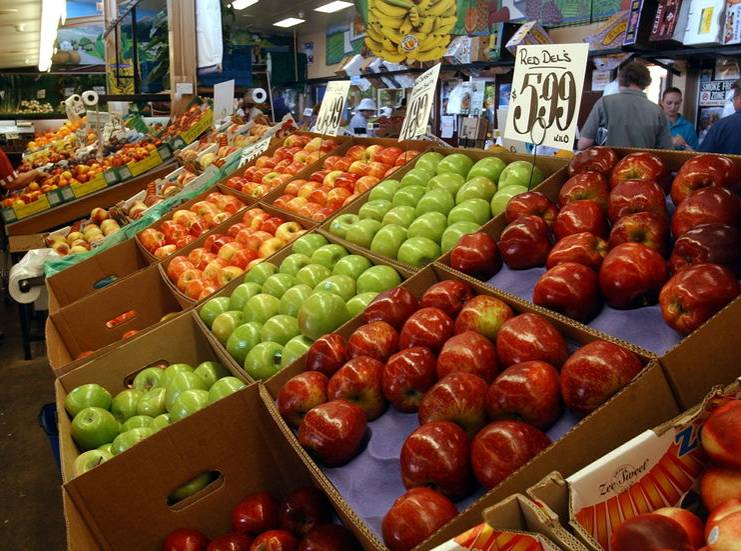 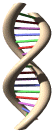 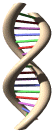 Which selections to trial?
WA2
Which advanced selections to commercialize?
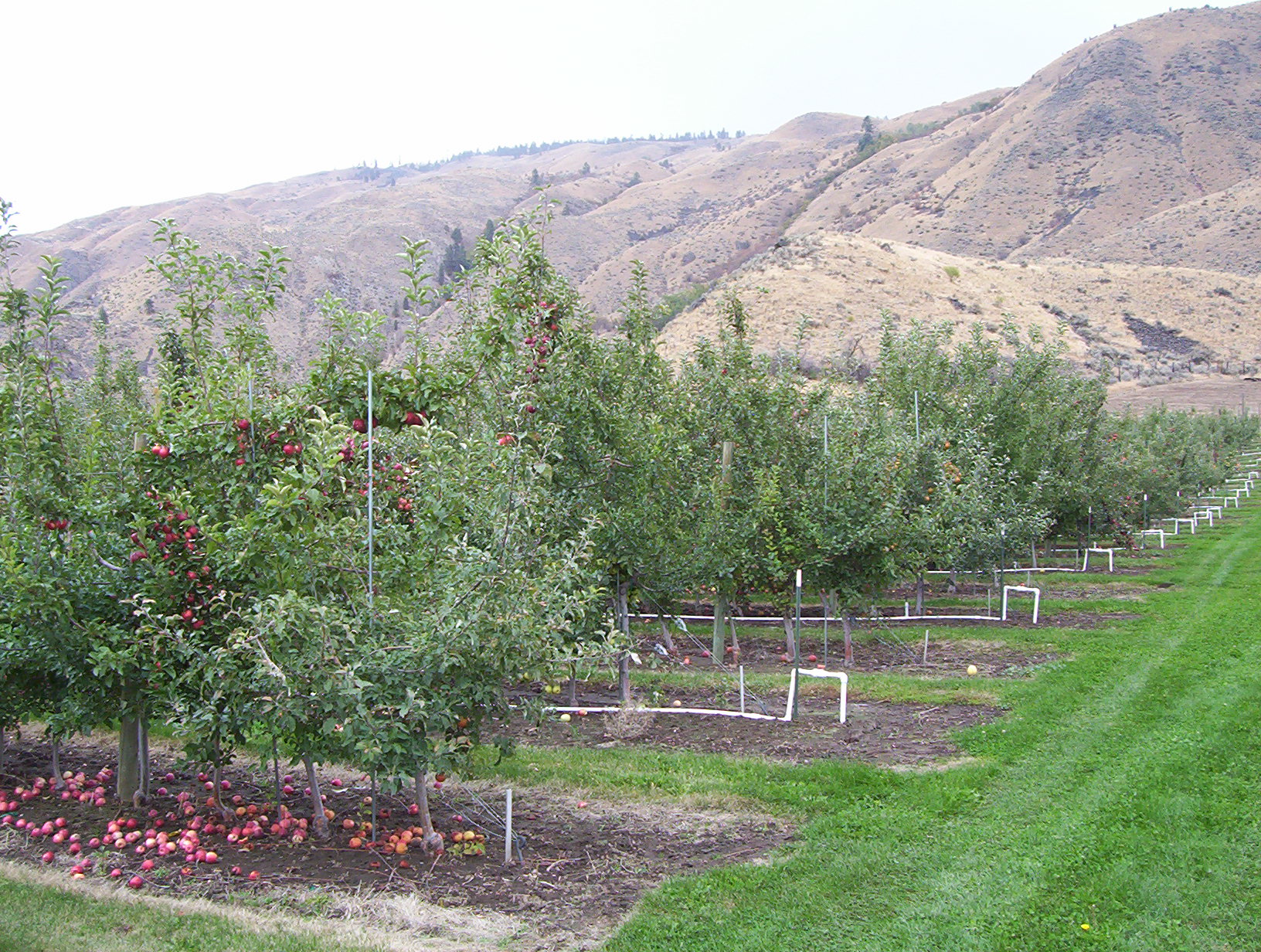 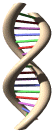 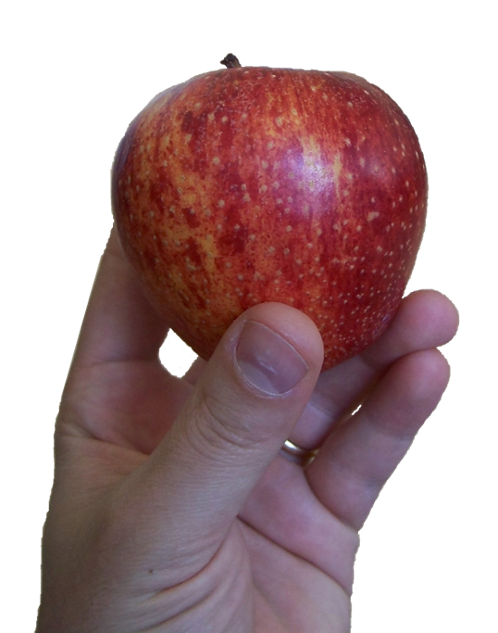 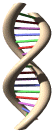 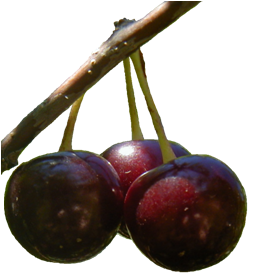 DNA-Informed Breeding
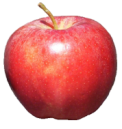 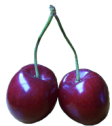 DNA-Informed Breeding
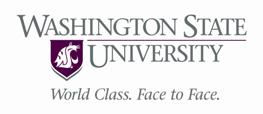 Synonym for Marker-Assisted Breeding
DNA information = decision support
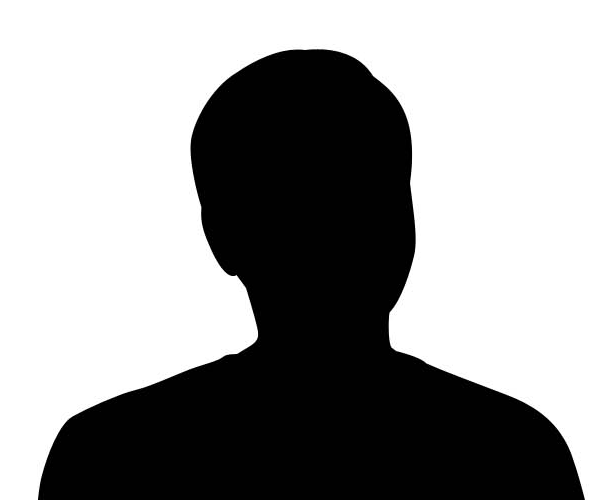 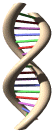 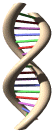 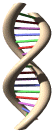 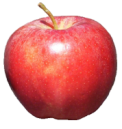 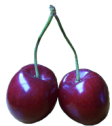 DNA-Informed Breeding
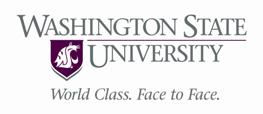 Many forms of decision support:
Trait choice and manipulation
Parental germplasm choice
Population creation
Crossing method assessment
Parentage verification
Seedling selection
Genetic potential description
Identity confirmation
Many forms of decision support:
Trait choice and manipulation
Parental germplasm choice
Population creation
Crossing method assessment
Parentage verification
Seedling selection
Genetic potential description
Identity confirmation
trait locus markers
any markers
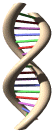 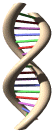 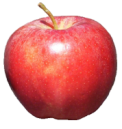 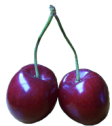 DNA-Informed Breeding
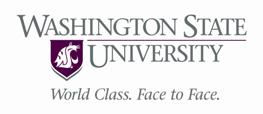 Linkage group
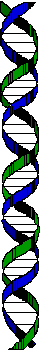 SSR
MTL or QTL
SSR, SCAR
SSR
Gene sequence
Trait locus
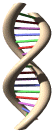 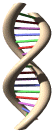 Nice, but
not necessary
All that’s needed
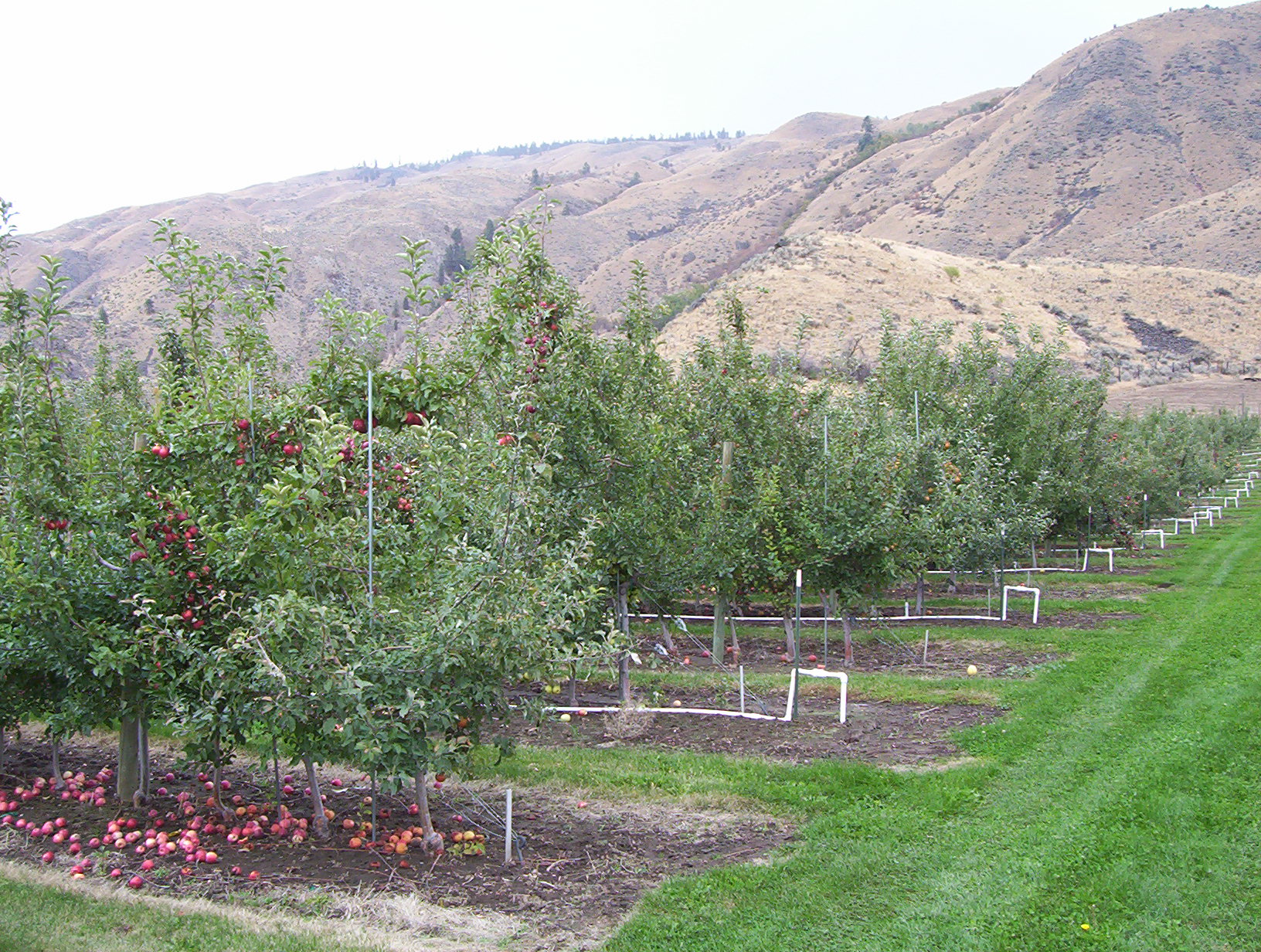 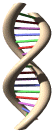 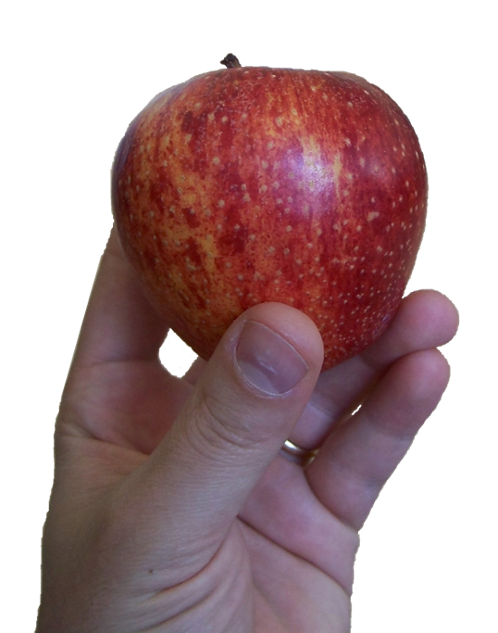 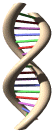 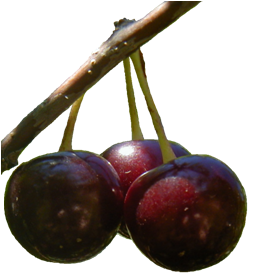 Examples
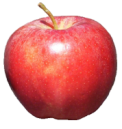 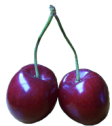 Integration into Routine Breeding Operations
- Examples
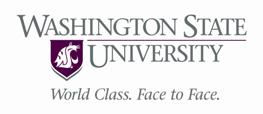 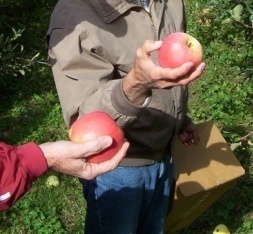 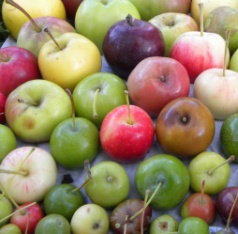 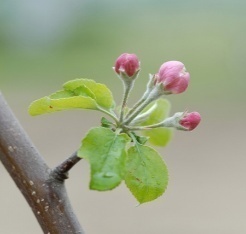 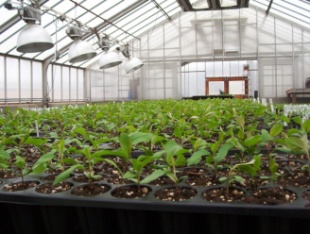 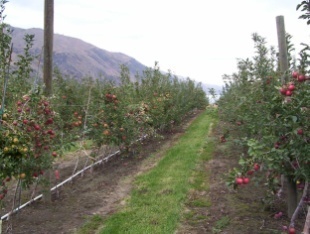 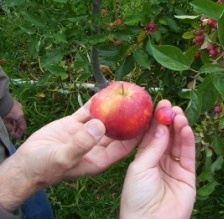 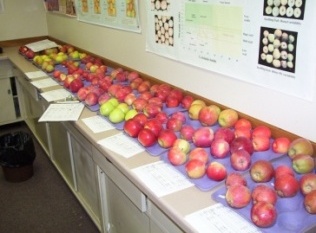 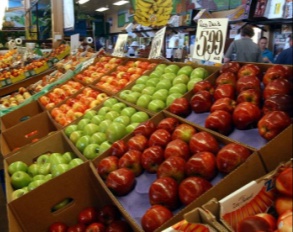 Marker-Assisted Parent Selection
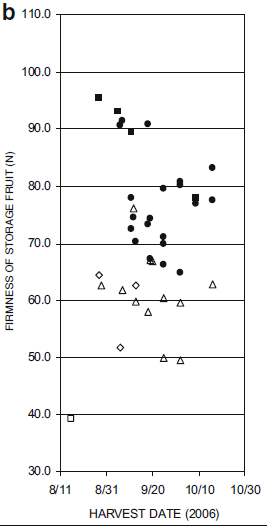 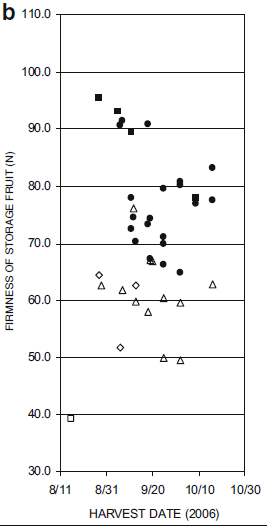 2 QTLs for storability (gene-based SCARs)
Ethylene biosynthesis genes Md-ACS1 and Md-ACO1
All parents genotyped, ongoing
Crosses in recent years have avoided homozyg. poor, made more homozyg. good
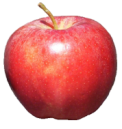 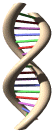 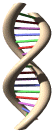 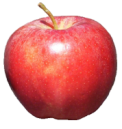 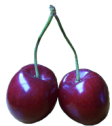 Integration into Routine Breeding Operations
- Examples
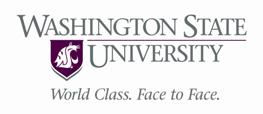 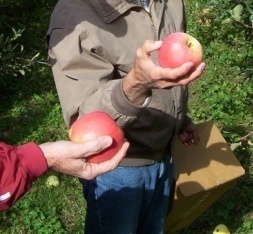 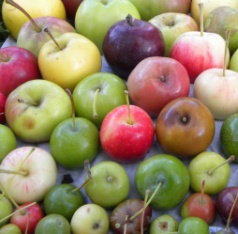 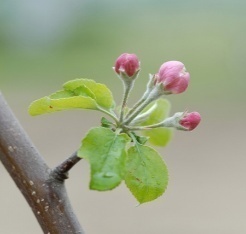 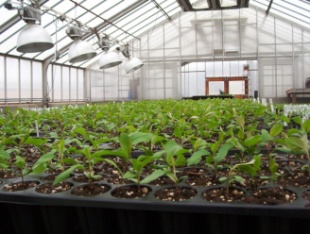 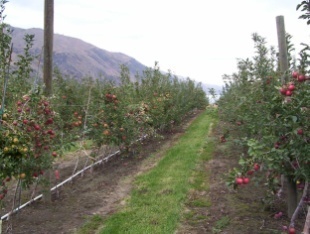 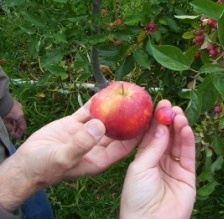 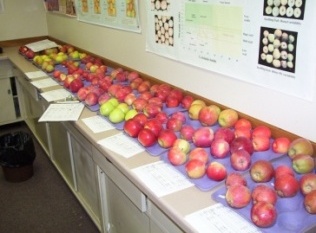 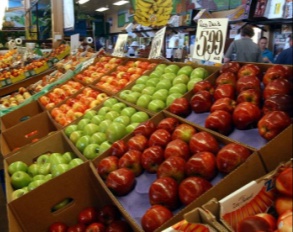 Marker-Assisted Parent Selection
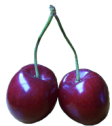 MTL for self-fertility (gene-based SCAR)
S locus (SRNase/SFB) on G6, targeting S4' allele
Also used to avoid incompatible crosses
 All parents genotyped, ongoing
Since 2004, used for all crosses
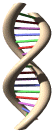 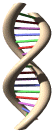 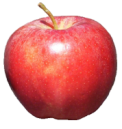 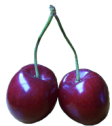 Integration into Routine Breeding Operations
- Examples
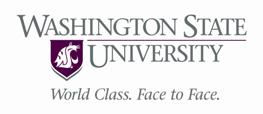 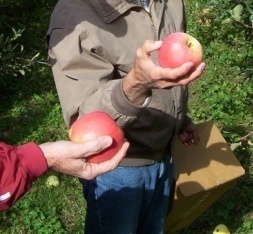 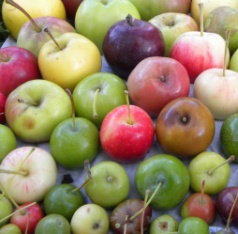 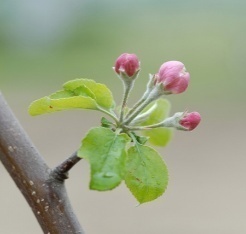 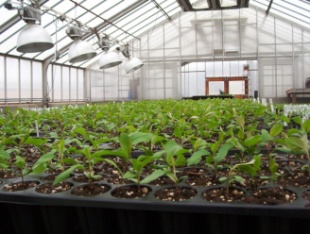 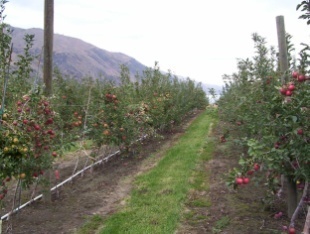 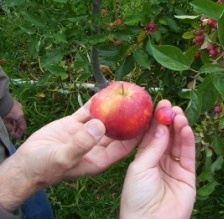 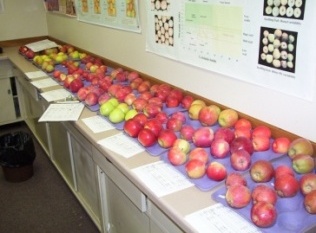 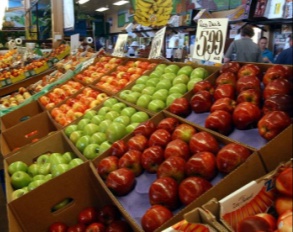 Marker-Assisted Parent Selection
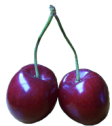 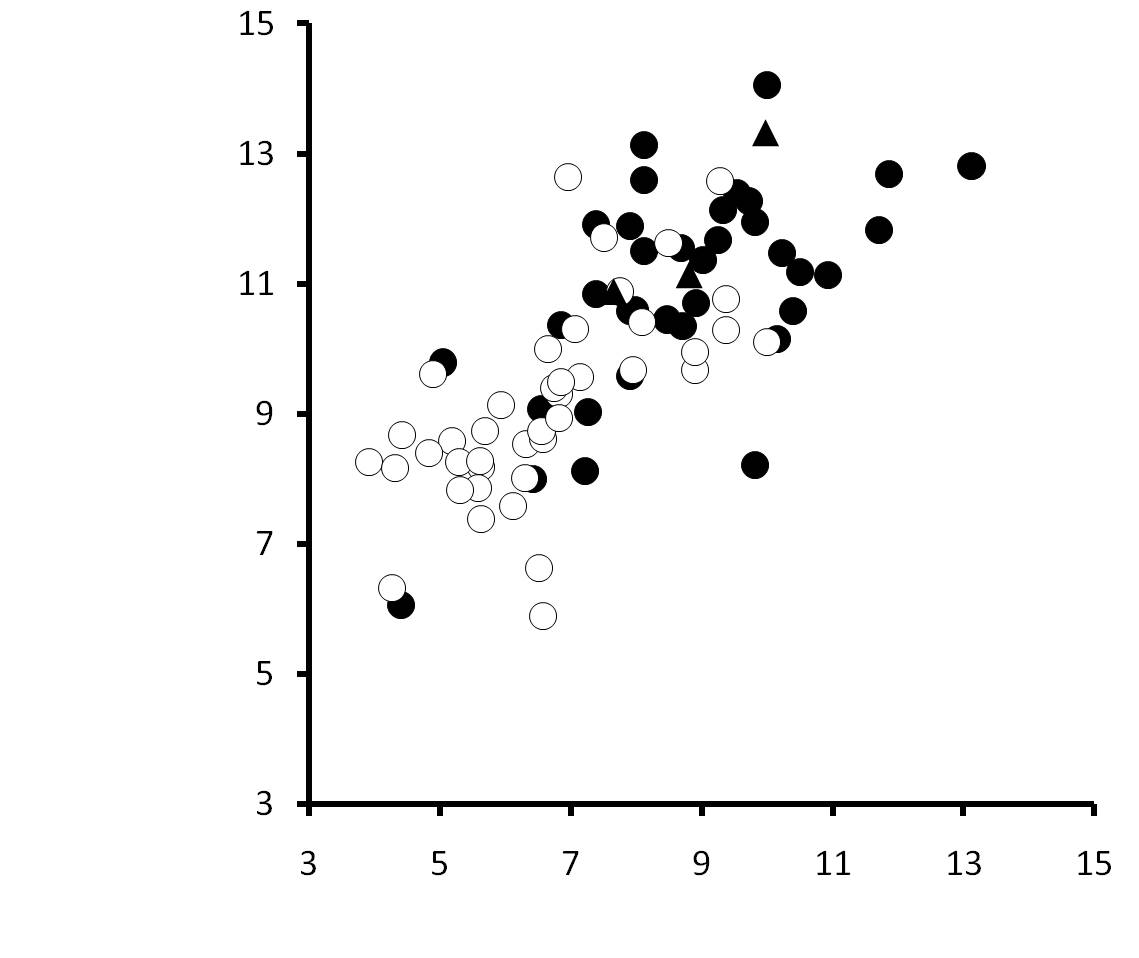 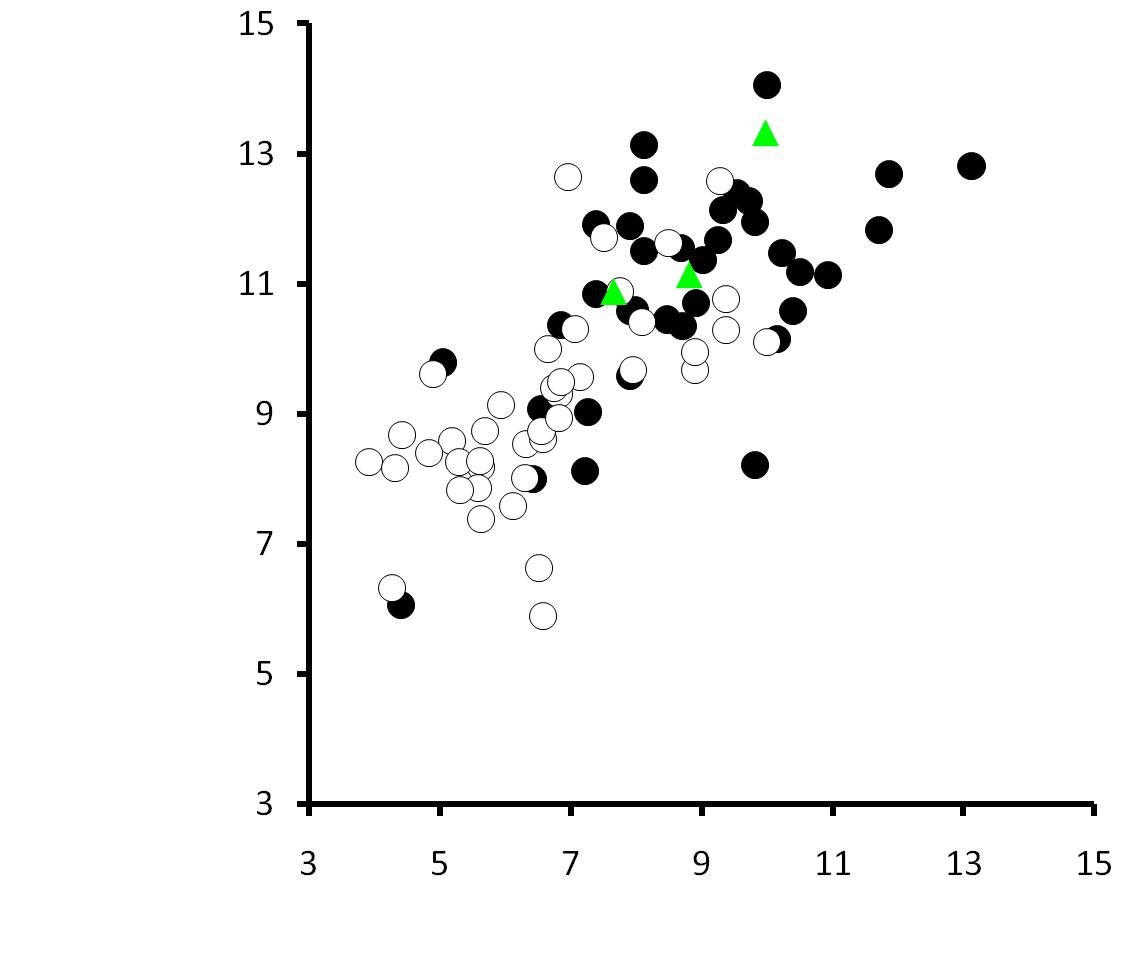 QTL for fruit size (1 nearby SSR)
Cell number locus on G2. Also QTL for firmness, flavor
All parents genotyped, ongoing
Since 2010, crosses have emphasized populations enriched for large fruit alleles
FRUIT SIZE 2010
FRUIT SIZE 2010
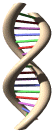 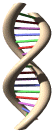 FRUIT SIZE 2009
FRUIT SIZE 2009
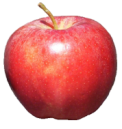 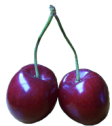 Integration into Routine Breeding Operations
- Examples
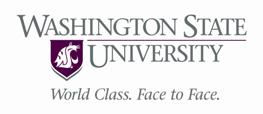 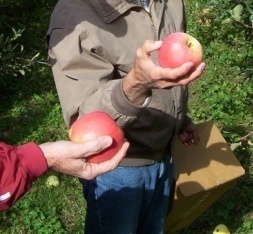 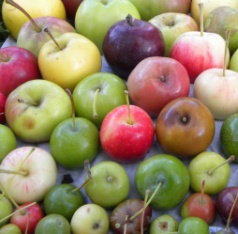 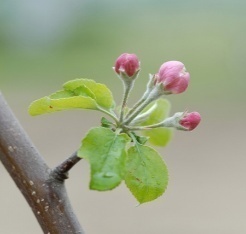 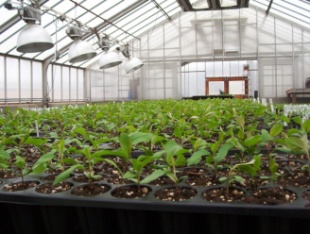 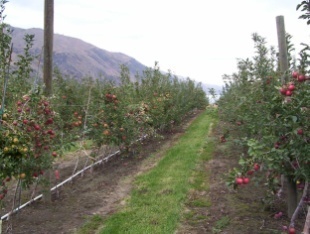 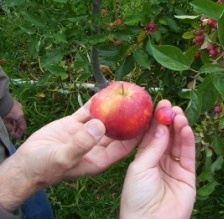 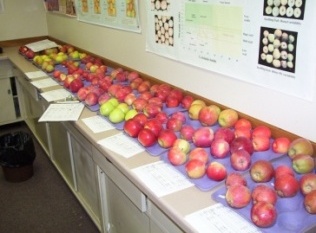 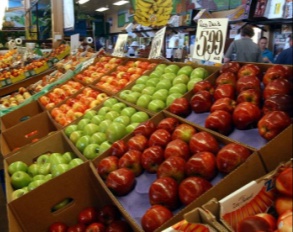 Parentage Verification
Any locus markers genotyped on parents
Confirm (& refute) parentage of selections
Not cost-efficient to use at seedling stage (unless culling, e.g. eliminate outcrosses or selfs)
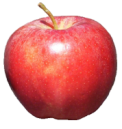 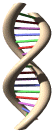 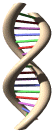 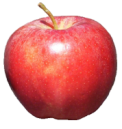 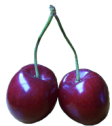 Integration into Routine Breeding Operations
- Examples
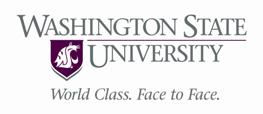 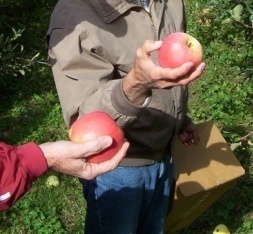 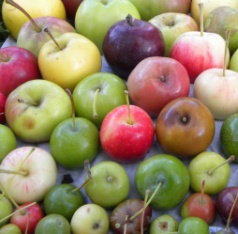 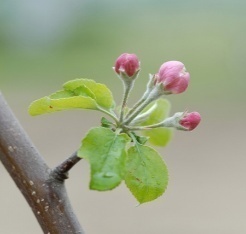 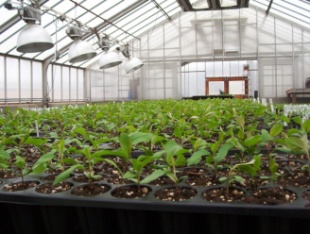 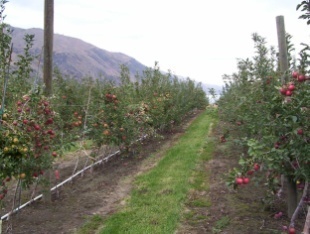 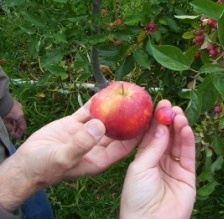 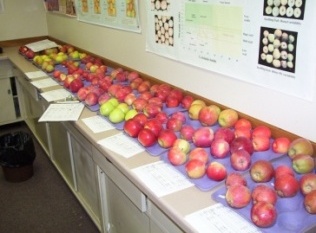 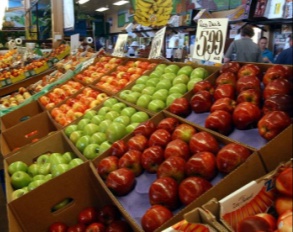 Parentage Verification
Parentage of WSU selections:


Parentage of ‘WA 2’:
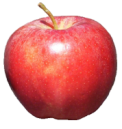 32 confirmed
  2 refuted
  1 deduced
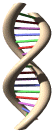 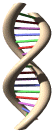 ‘Splendour’ OP  ‘Splendour’ x ‘Gala’
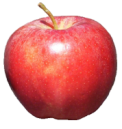 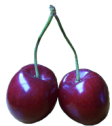 Integration into Routine Breeding Operations
- Examples
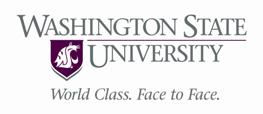 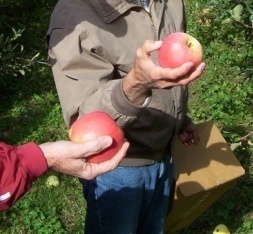 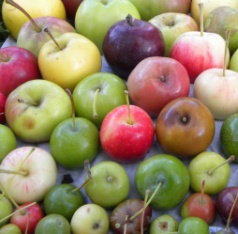 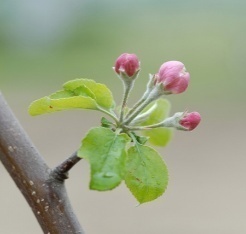 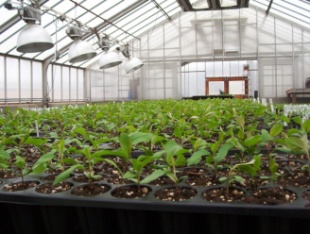 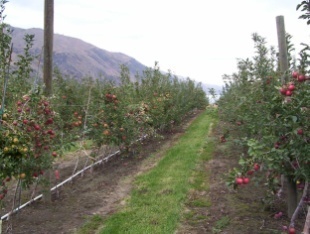 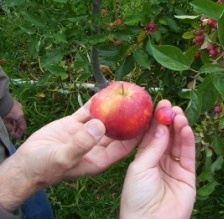 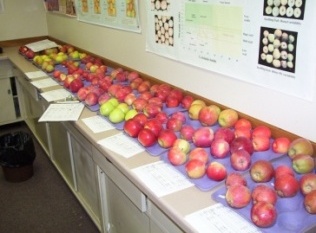 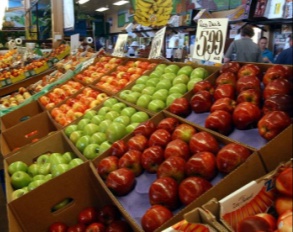 Crossing Method Success
Any locus markers genotyped on populations
Determine how often get intended parentage
We see 5 - 70% outcrossing
Change method? Accept but be aware?
Influences quantitative genetics parameters!
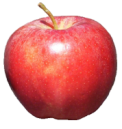 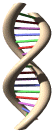 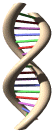 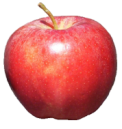 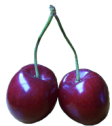 Integration into Routine Breeding Operations
- Examples
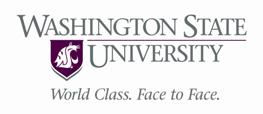 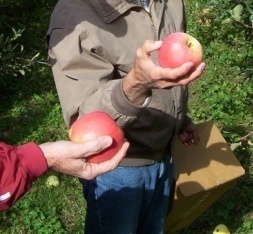 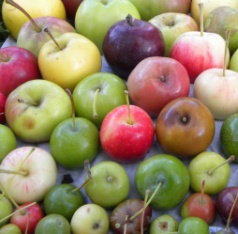 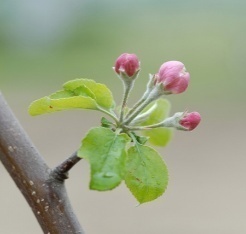 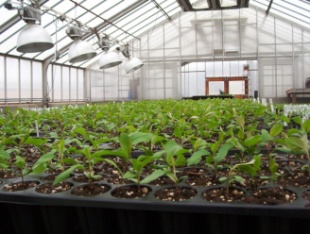 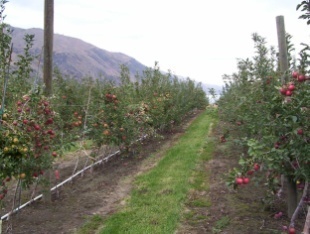 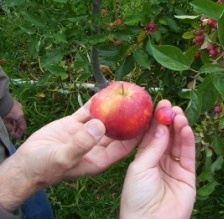 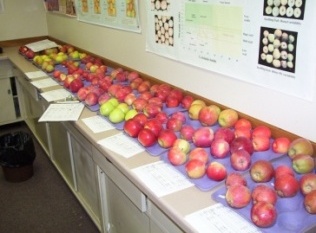 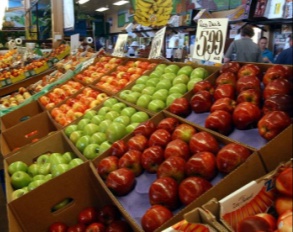 Crossing Method Success
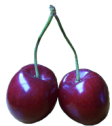 S-genotypes used as primary check,          trait locus markers supplement
243 seedlings                                                           	(22 families)
Imported pollen – Did it work? (Yes)
Does not belong 11%
Outcross 11%
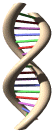 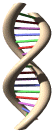 Self  10%
Intended parentage 68%
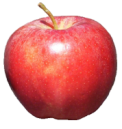 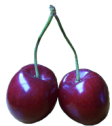 Integration into Routine Breeding Operations
- Examples
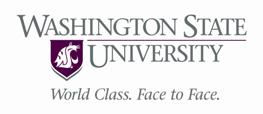 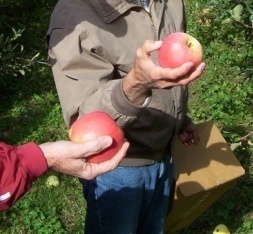 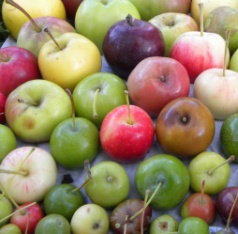 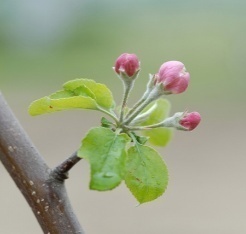 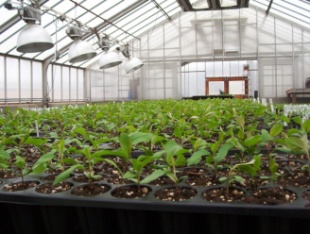 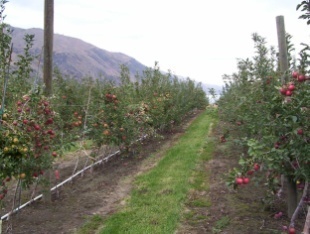 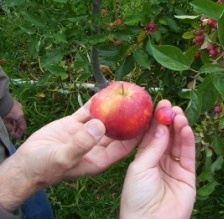 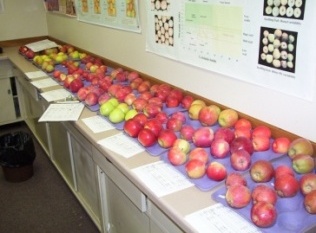 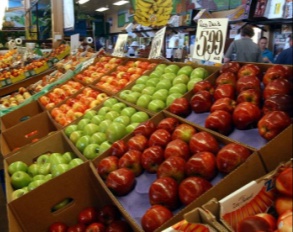 Marker-Assisted Seedling Selection
Use spreadsheet that models breeding programs’ numbers, costs, and timing
Identifies cost-eff. & logistically feasible MASS schemes
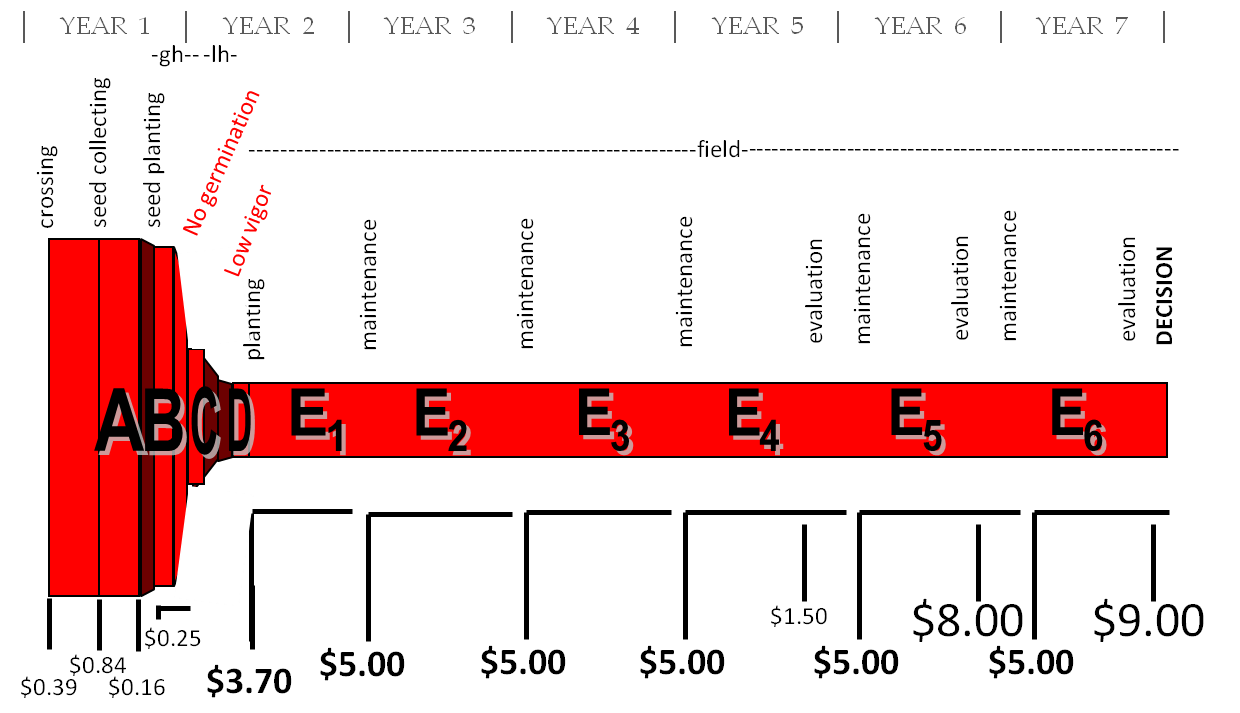 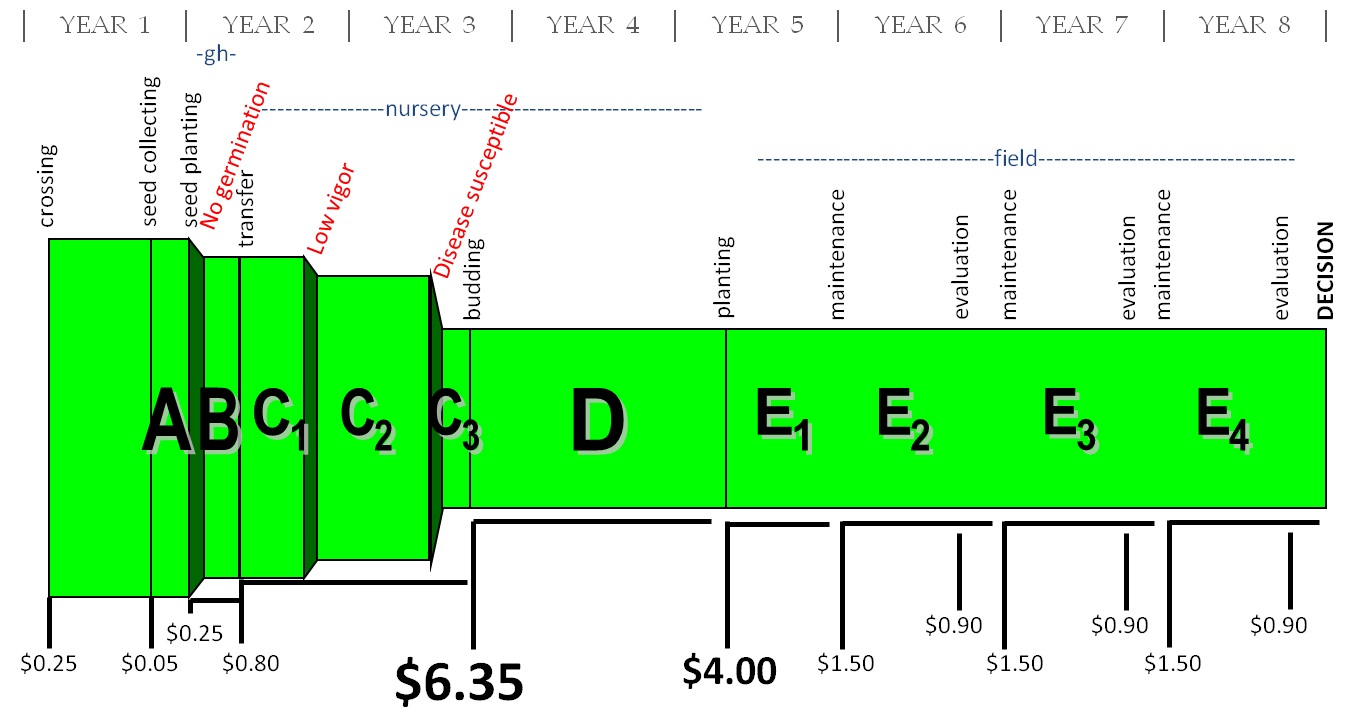 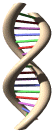 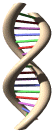 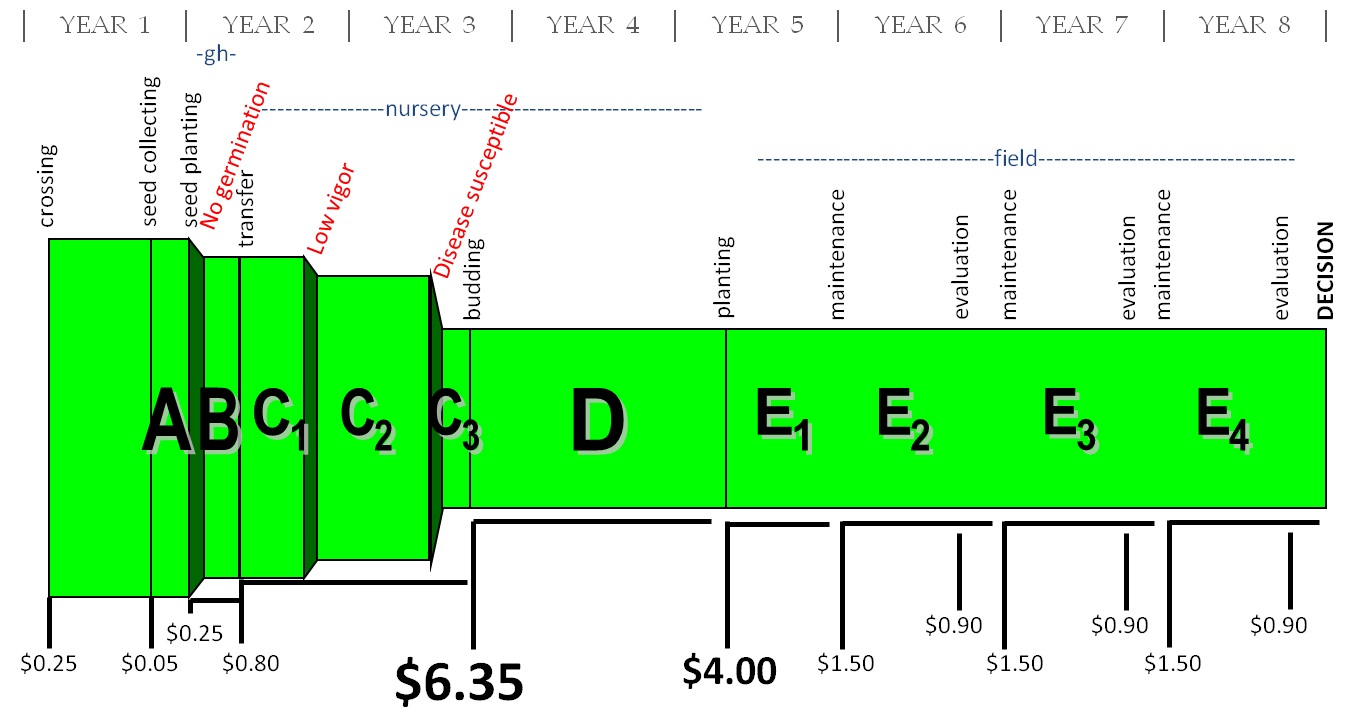 MASS in 2010
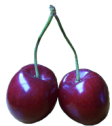 $6
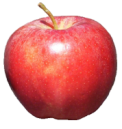 Savings per initial seed
$4
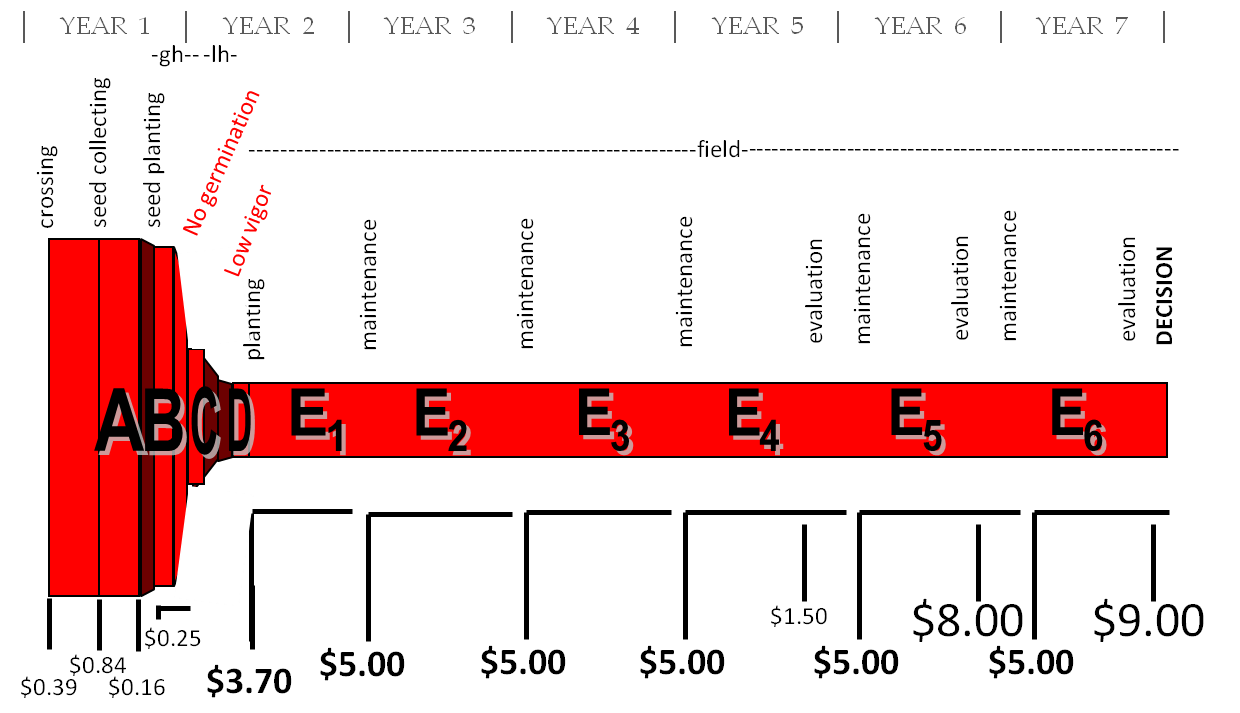 $2
$4
$0
$2
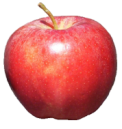 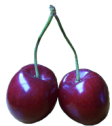 Integration into Routine Breeding Operations
- Examples
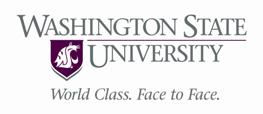 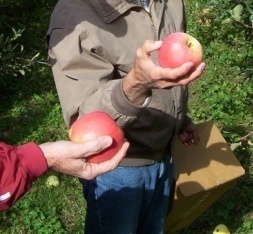 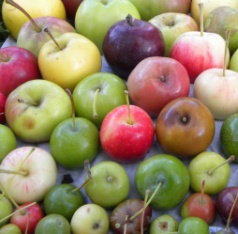 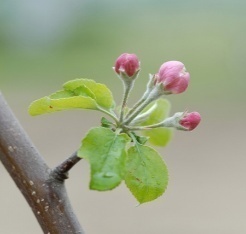 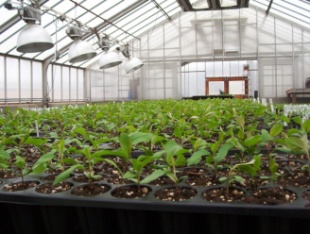 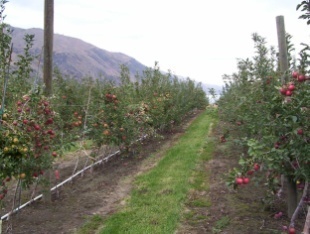 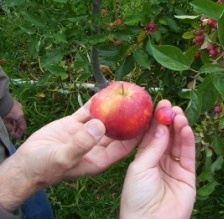 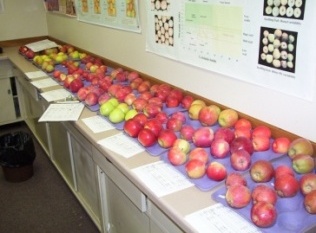 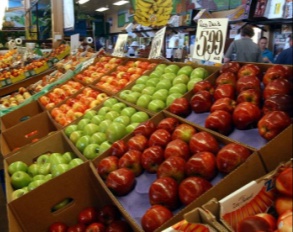 Marker-Assisted Seedling Selection
Md-ACS1 and Md-ACO1
Trials on 2600 sdlgs in 2008-2009
Then used to cull 1690 before spring planting in 2010
Routine on 5300 sdlgs in 2010
Culled 2900 at optimal stage (before expensive grafting)
Net resource savings: $62K  ($10K spent)
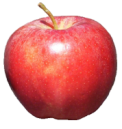 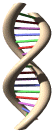 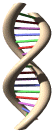 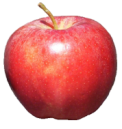 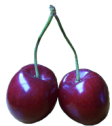 Integration into Routine Breeding Operations
- Examples
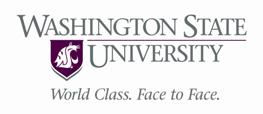 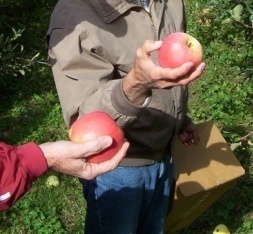 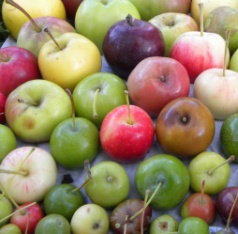 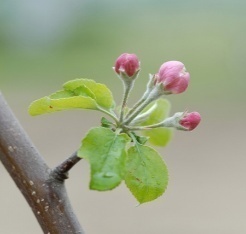 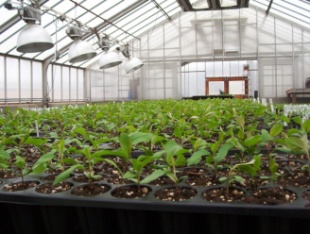 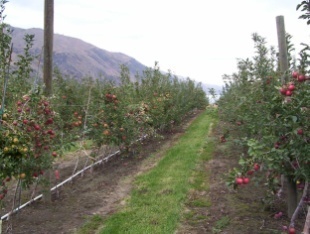 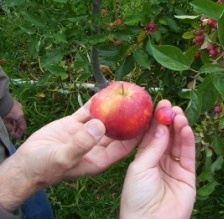 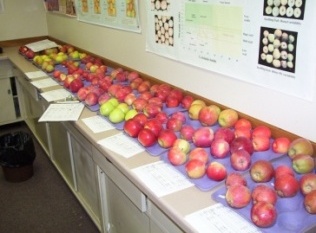 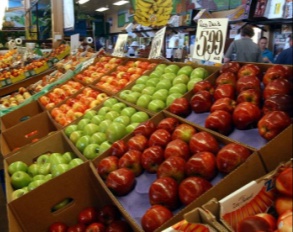 Marker-Assisted Seedling Selection
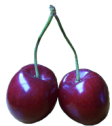 Fruit size QTL and Self-fertility
(Trial &) Routine on 834 sdlgs in 2010 
Culled 500 before fall planting
Net resource savings: $25K  ($2.5K spent)
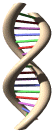 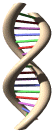 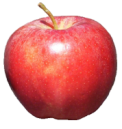 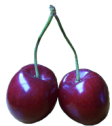 Integration into Routine Breeding Operations
- Examples
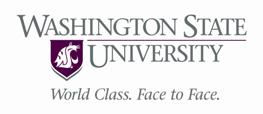 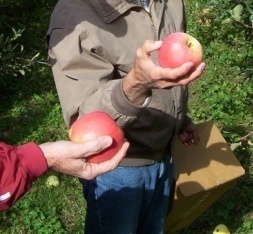 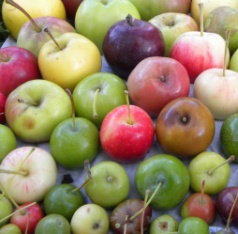 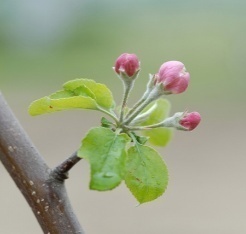 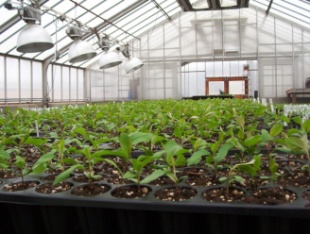 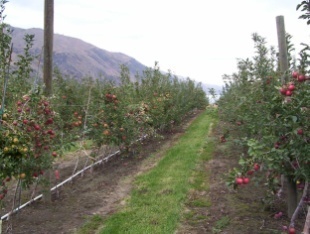 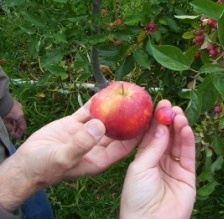 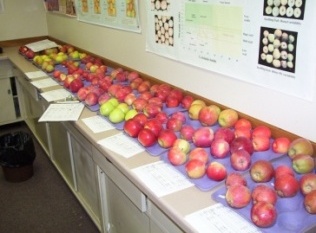 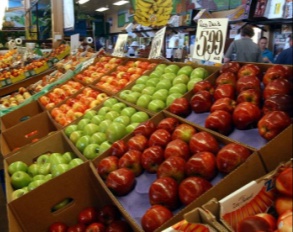 Marker-Assisted Seedling Selection
High-throughput  = high pressure, relatively expensive
     MASS gets much attention in MAB press
But MAPS is more efficient, more impactful when used to avoid / minimize MASS
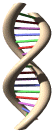 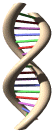 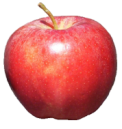 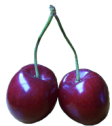 Integration into Routine Breeding Operations
- Examples
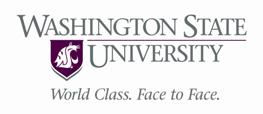 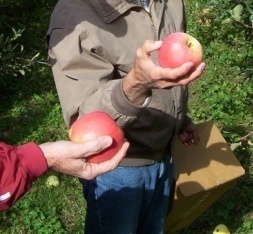 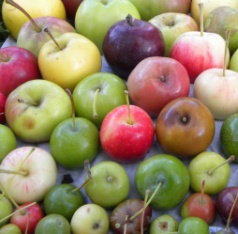 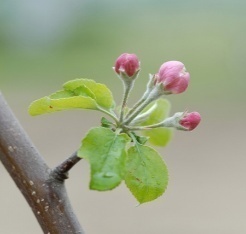 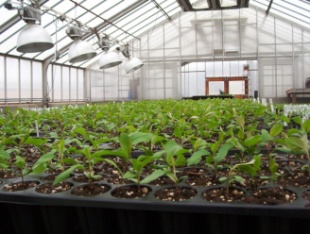 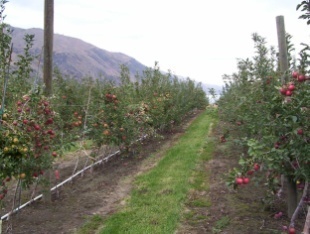 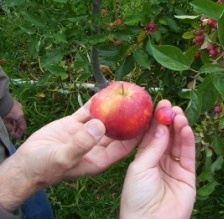 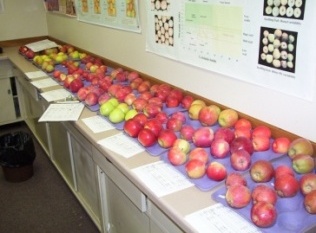 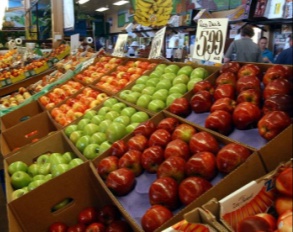 Genetic Potential Description
MTL and QTL markers used to describe genetic potential of advanced selections
    – inform advancement decisions,                 enhance industry adoption decisions
‘WA 5’ has Md-Exp7-214 allele                      – likely has scab resistance
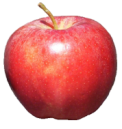 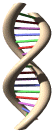 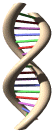 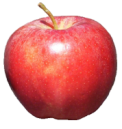 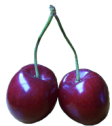 Integration into Routine Breeding Operations
- Examples
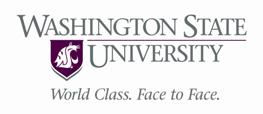 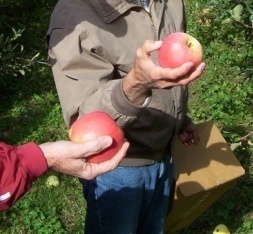 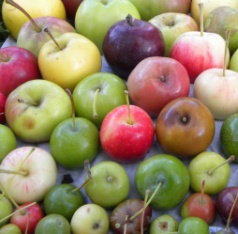 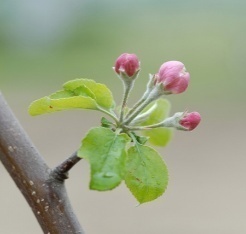 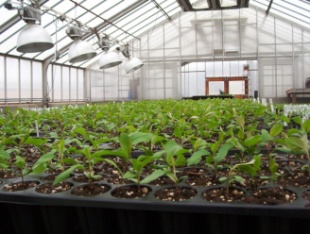 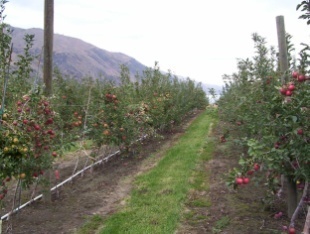 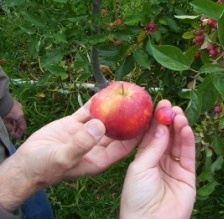 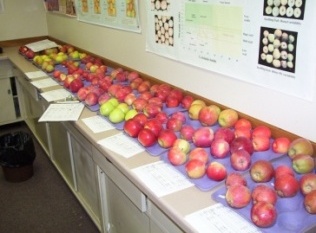 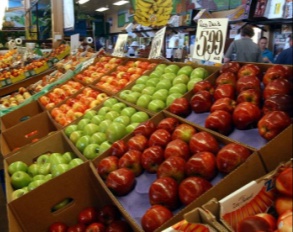 Genetic Potential Description
‘WA 2’ and ‘WA 5’ have ++/-- and ++/++ functional genotypes for storability                  (Md-ACS1/Md-ACO1) – so expect ‘WA 5’ better
Verifying/deducing parentage also useful
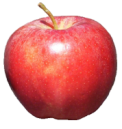 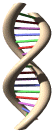 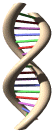 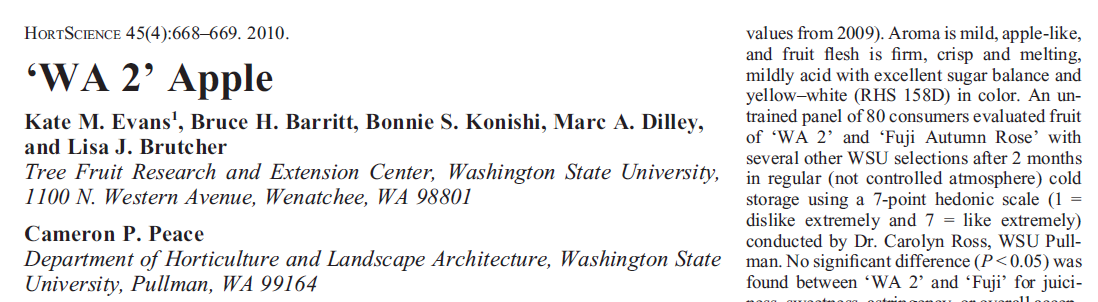 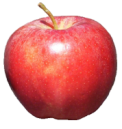 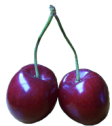 Integration into Routine Breeding Operations
- Examples
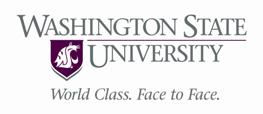 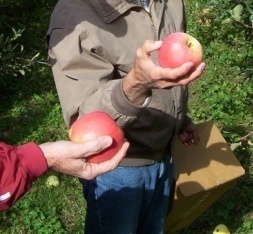 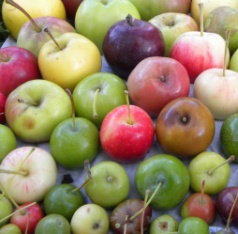 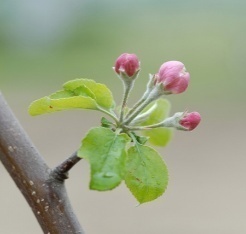 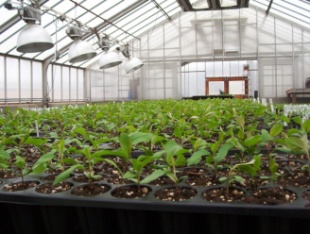 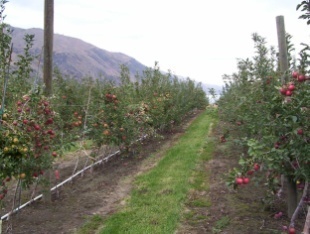 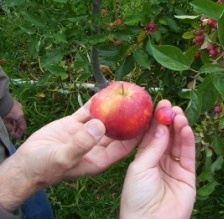 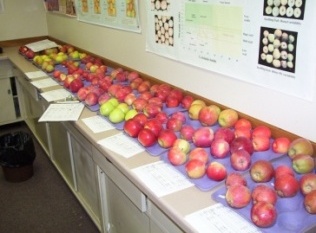 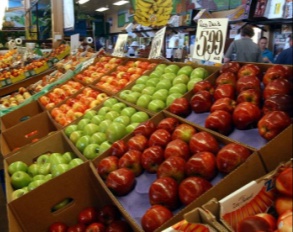 Genetic Potential Description
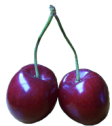 S-genotypes and QTL markers used
12 selections made by phenotype in 2009. Genotyping refined it to 7 (self-fertile, large fruit)
S-genotypes usually given for new releases – example of industry-used genotyping
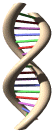 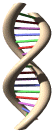 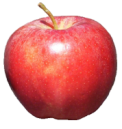 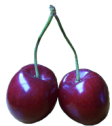 Integration into Routine Breeding Operations
- Examples
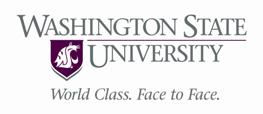 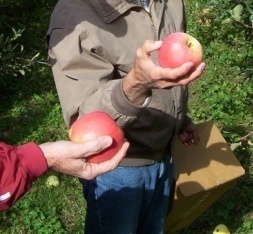 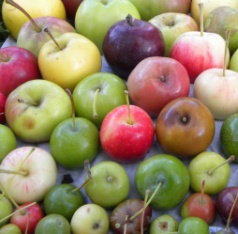 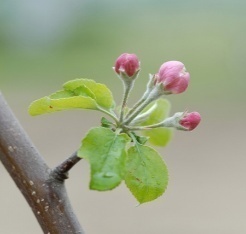 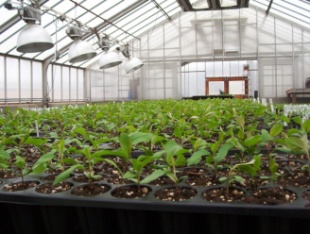 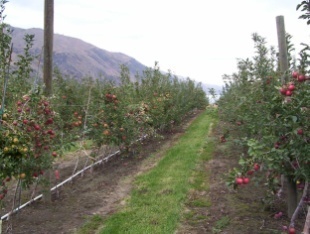 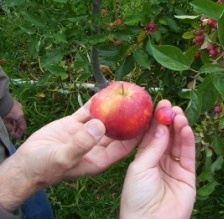 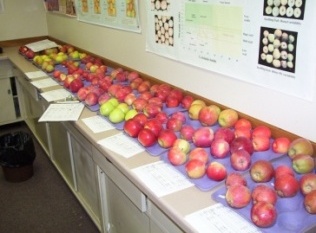 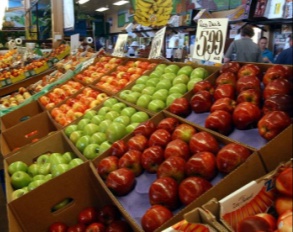 Identity Confirmation
2 SSRs to confirm identity of selections undergoing repropagation
2 SSRs to resolve nursery mix-up
Unique fingerprint reported for ‘WA 2’ release – discourage theft
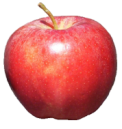 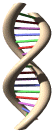 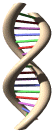 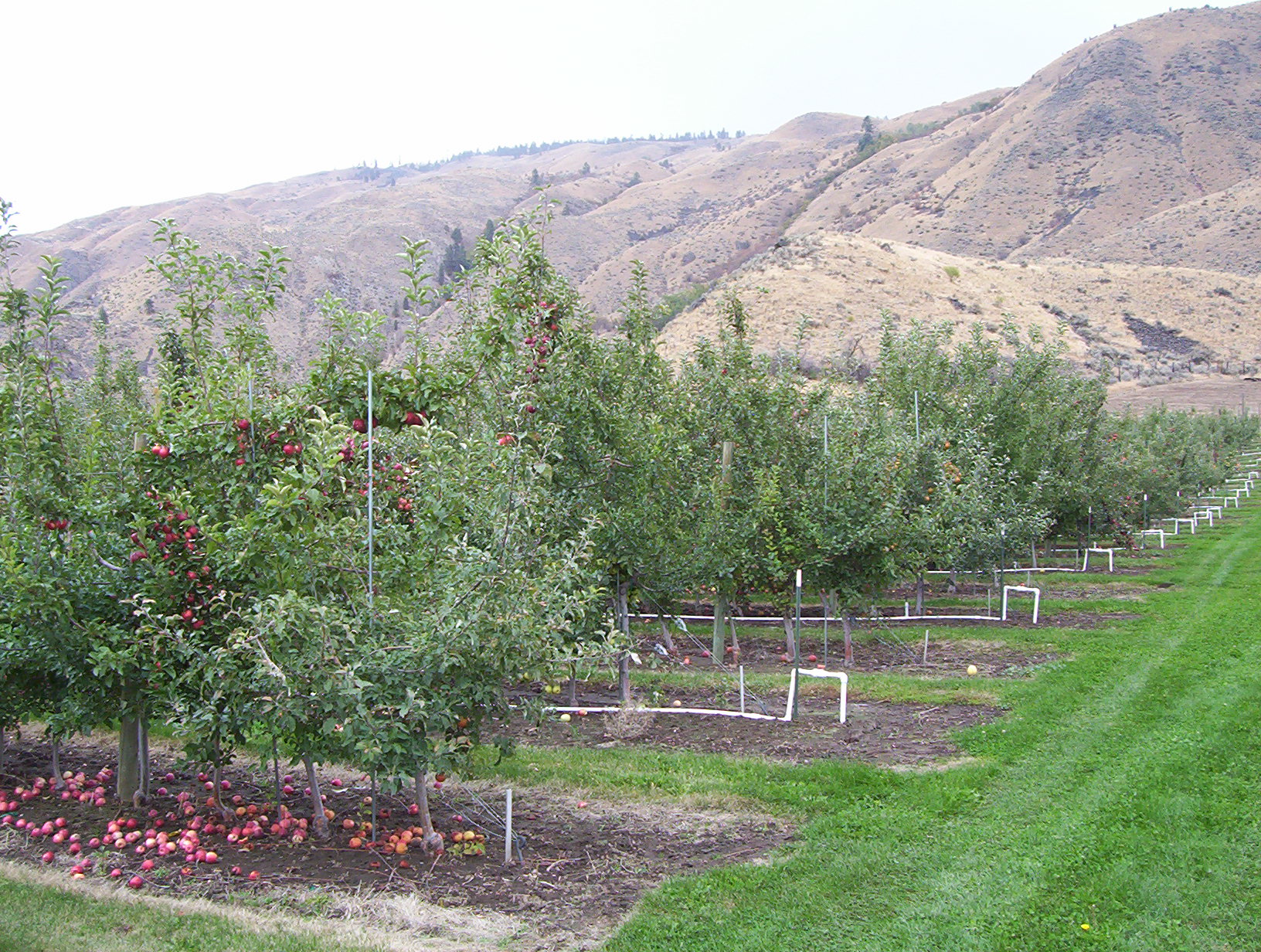 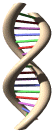 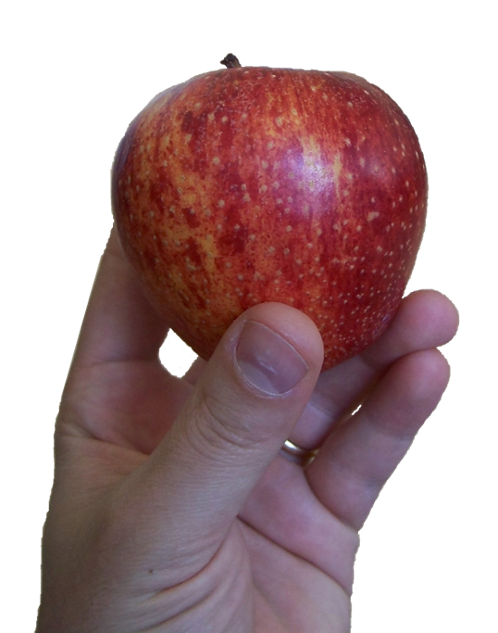 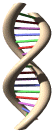 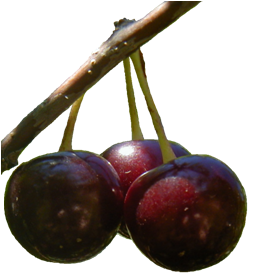 The MAB Pipeline
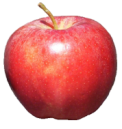 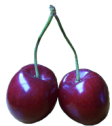 The MAB Pipeline
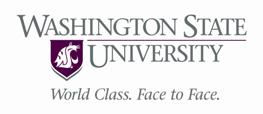 Socio-economics information
Used for trait loci
DNA information
Available DNA information
MAB routine use
Genetic Screening Efficiency
MASS Cost Efficiency      & Logistics
Improved Markers
MAPS Decisions
MASS Trial Use
Validation
Utility
Prioritization
Routine Breeding Operations
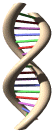 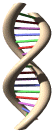 RosBREED
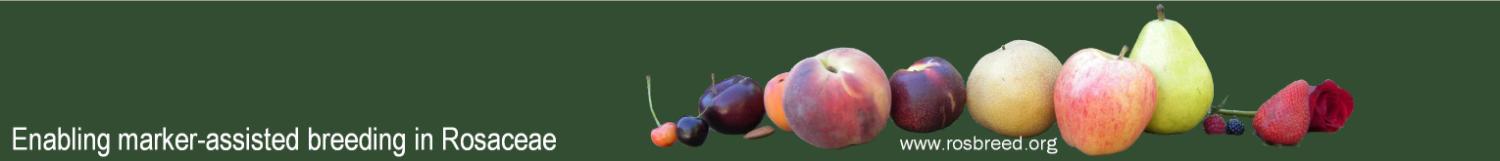 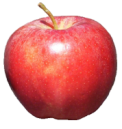 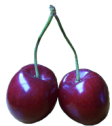 The MAB Pipeline
Socio-economics information
Intended impacts
Immediate: Confidence that crosses are aimed more at desired targets and planted seedlings will be better on average
Medium-term: Greater efficiency of breeding
Long-term: Ongoing superior new cultivars providing industry sustainability and consumer satisfaction, health, enjoyment
DNA information
Routine Breeding Operations
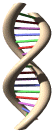 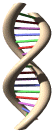 RosBREED
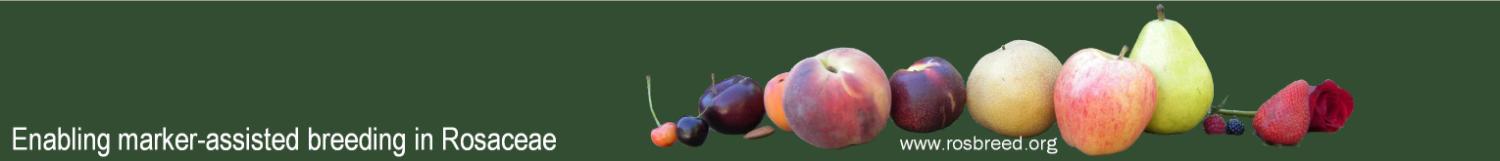 The Pipeline’s Eight Stages
Socio-economics information
4. Validate genetic tests in crop
1
2
3
5. Assess utility of genetic tests in breeding germplasm
DNA information
6. Inform parent selection and crossing choices
1. Choose best targets
4
2. Choose efficient genetic screening technologies/services
6
5
Routine Breeding Operations
3. Adapt genetic tests
7
8
7. Identify efficient seedling selection schemes
8. Trial seedling selection schemes
RosBREED
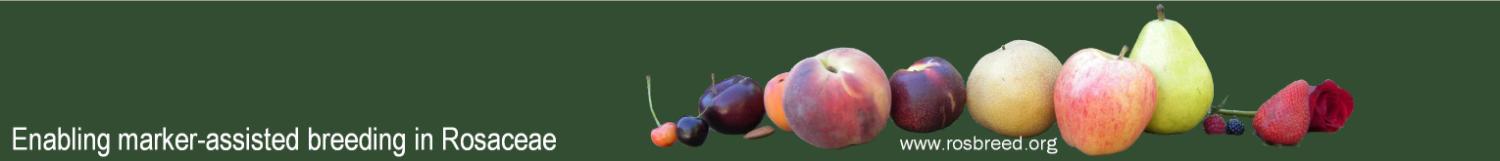 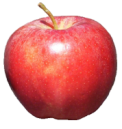 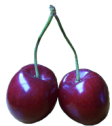 MAB Pipelining at WSU
Socio-economics information
DNA information
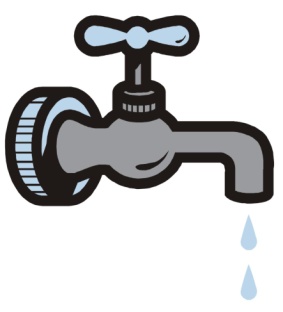 Routine Breeding Operations
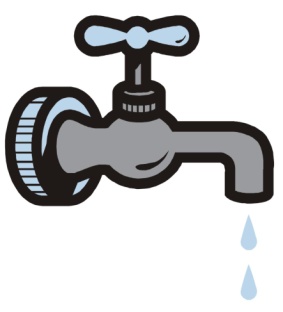 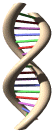 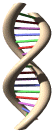 Modest infrastructure, but flowing!
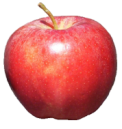 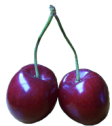 Building Pipeline Infrastructure
Socio-economics information
DNA information
Routine Breeding Operations
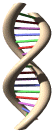 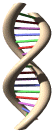 RosBREED
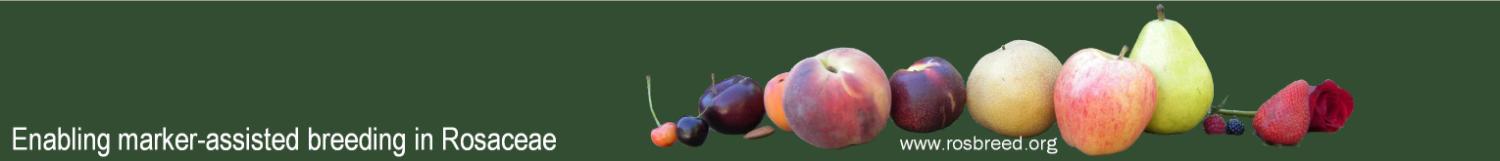 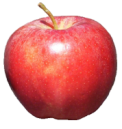 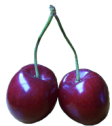 Using New Rosaceae Genomics Knowledge
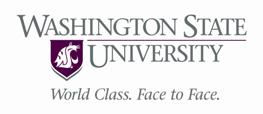 Apple texture
(Costa)   (Zhu)
Socio-economics information
Rose disease res.
(Debener)
Prunus graft
incompat. (Pina)
Rosaceae phenology
(Dirlewanger)
Prunus hypoxia
(Rubio-Cabetas)
Sweet cherry self-compatibility (Cachi)
Apple fruit quality
(Soeker)
Strawberry drought stress
(Surbanovski)  (Razavi)
Raspberry heat tolerance, prickles, growth habit  (Molina-Bravo)
Sweet cherry fruit quality
(Quero-Garcia)
Apple fire blight res.
(Durel)
Peach chilling requirement
(Zhebentyayeva)
DNA information
Rosaceae fruit quality
(Iezzoni – RosBREED)
Apple tree arch. & phenology (Celton)
Peach chilling injury res.
(Vizoso)      (Nilo)
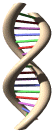 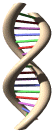 Routine Breeding Operations
Apple biennial bearing
(Guitton)
Apple Vit C
(Davey)
Apple disease res.
(Malnoy)     (Durel)
Peach texture
(Trainotti)
Strawberry fruit quality
(Deoyes-Rothan)
Almond bitterness
(Sanchez-Perez)
Apple color
(Allan)  (Chagné)
Apple scab res.
(Gardiner)
Prunus PPV resistance
(Decroocq)   (Zhebentyayeva))
Apple polyphenolics
(Chagné)
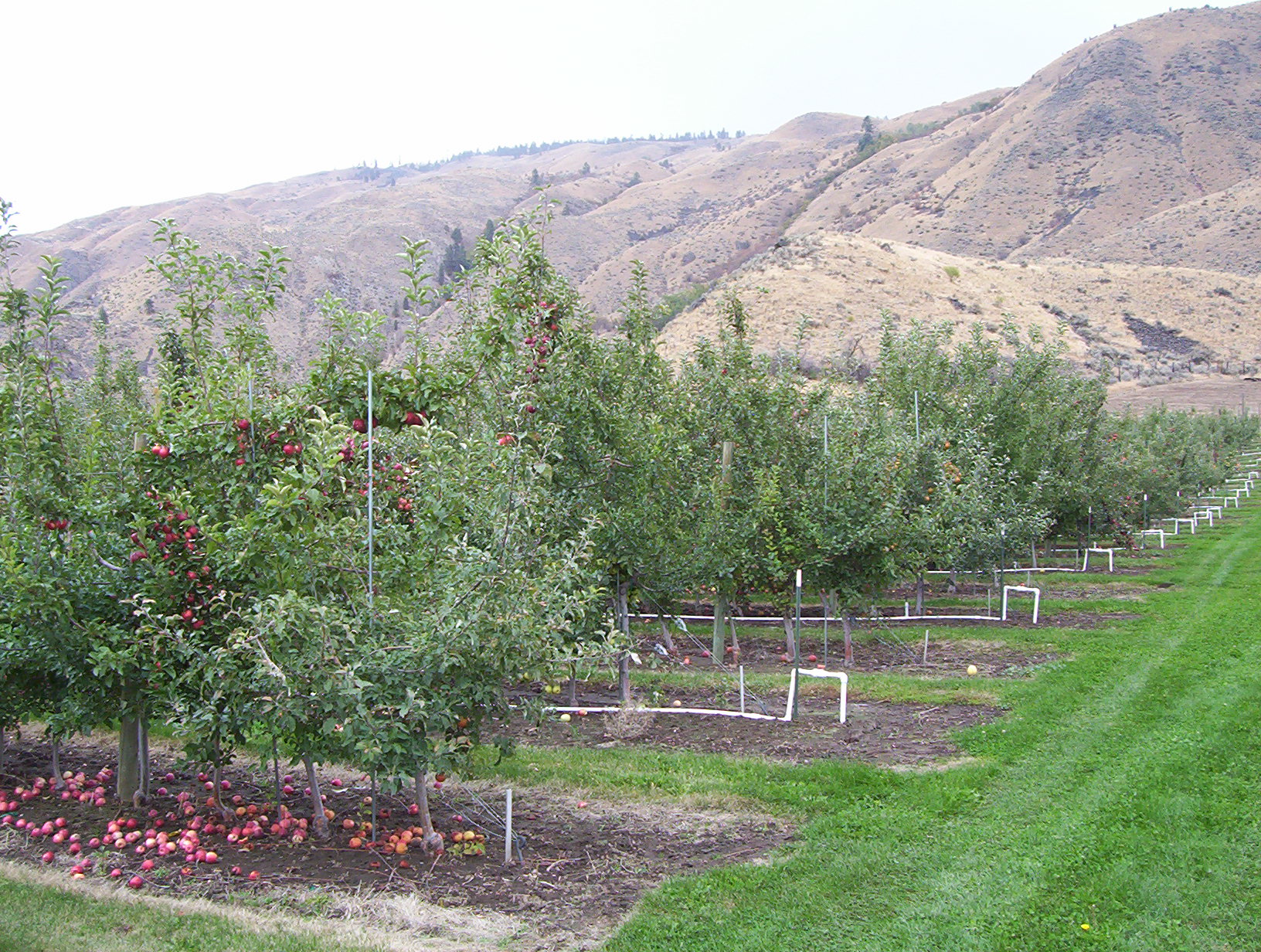 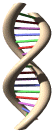 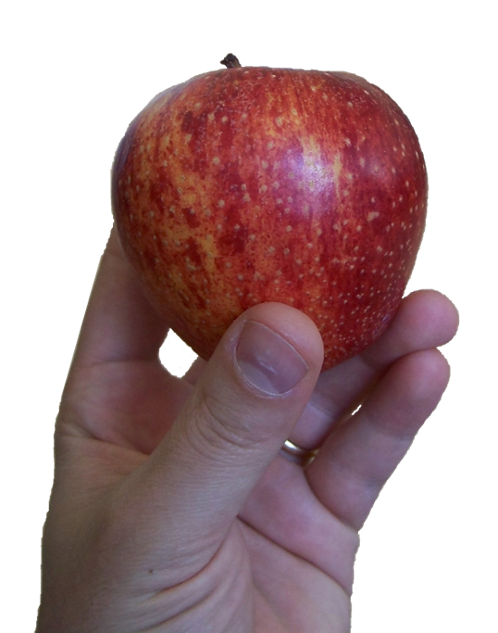 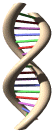 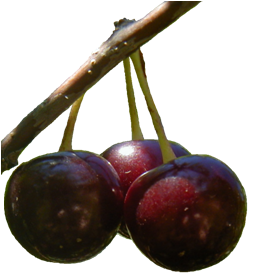 Moving Ahead
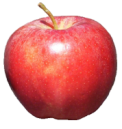 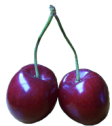 Moving Ahead
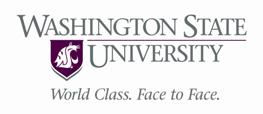 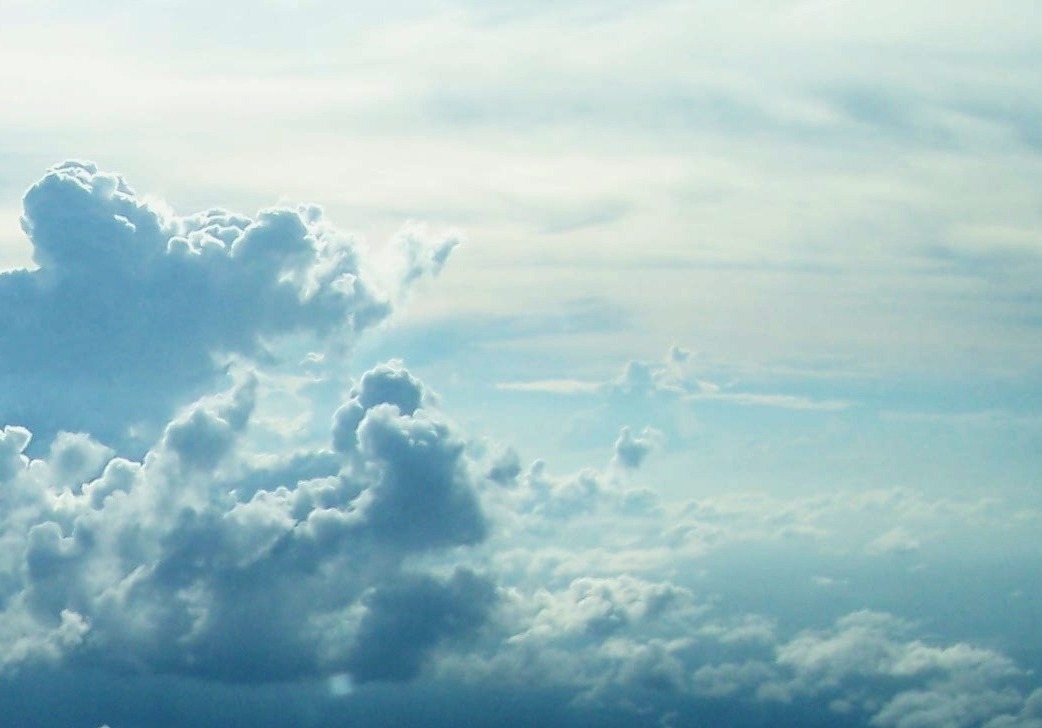 Rosaceae industry support
More M-L-T associations
More people on the Pipeline
More breeders willing to take risks
Your continued support of RosBREED
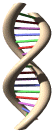 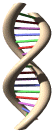 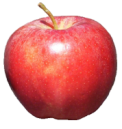 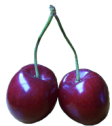 Moving Ahead
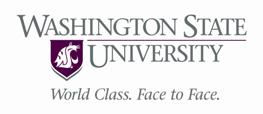 We can all have justified expectations
that DNA information will be applied




…as long as efforts are targeted and coordinated

…and details of what it takes (MAB Pipeline)
are not underestimated
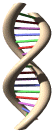 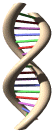 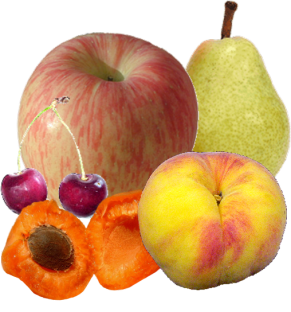 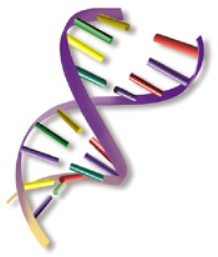 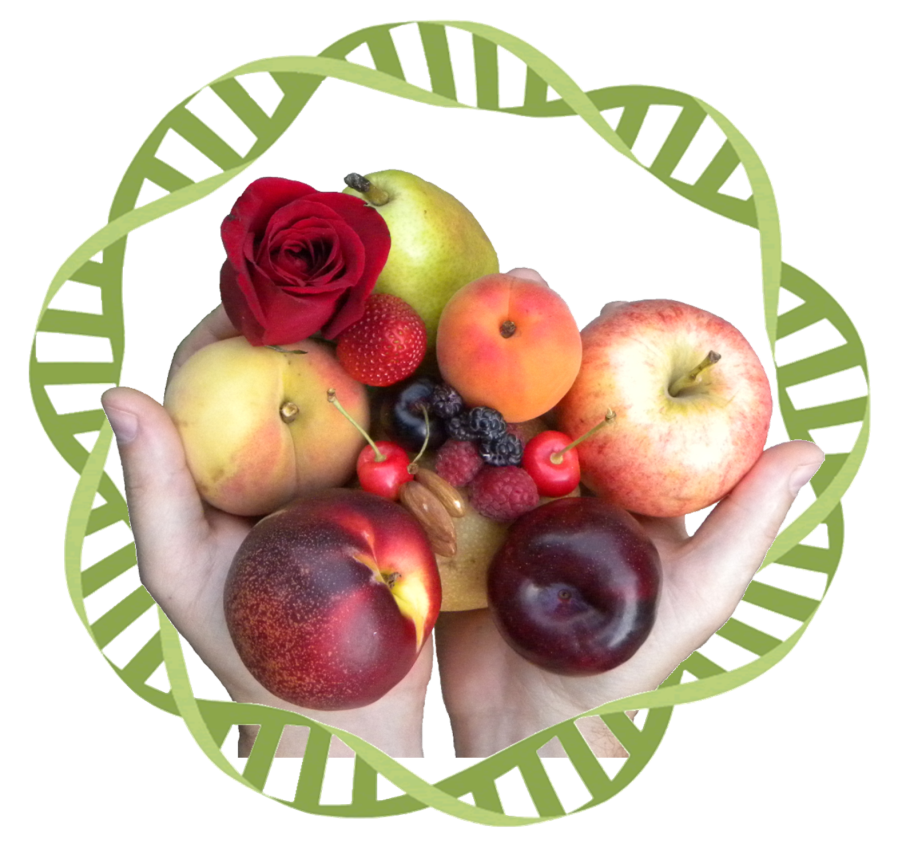 Acknowledgements
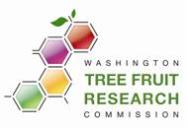 Terry Rowland and the rest of the PNW Tree Fruit Genotyping Lab
Deven See (Western Regional Small Grains Genotyping Lab)
Technical staff of the Washington Apple Breeding Program
Technical staff of the PNW Sweet Cherry Breeding Program
Yanmin Zhu and other members of our advisory GGB Teams
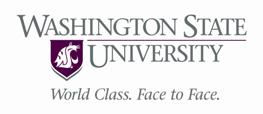 NRI apple texture project participants
Sue Gardiner and David Chagné
Marco Bink
Bruce Barritt
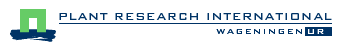 Jim Olmstead
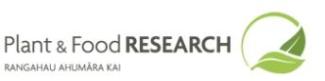 RosBREED participants and Advisory Panel members
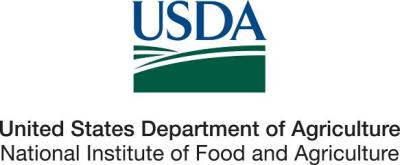 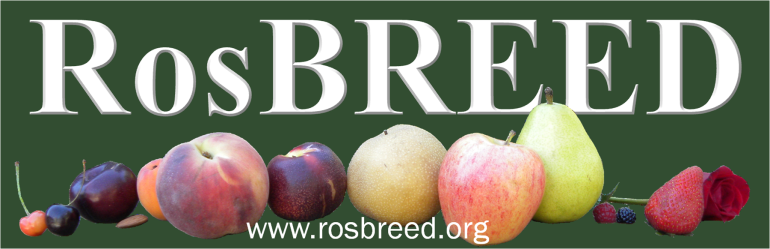 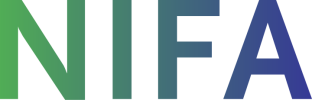